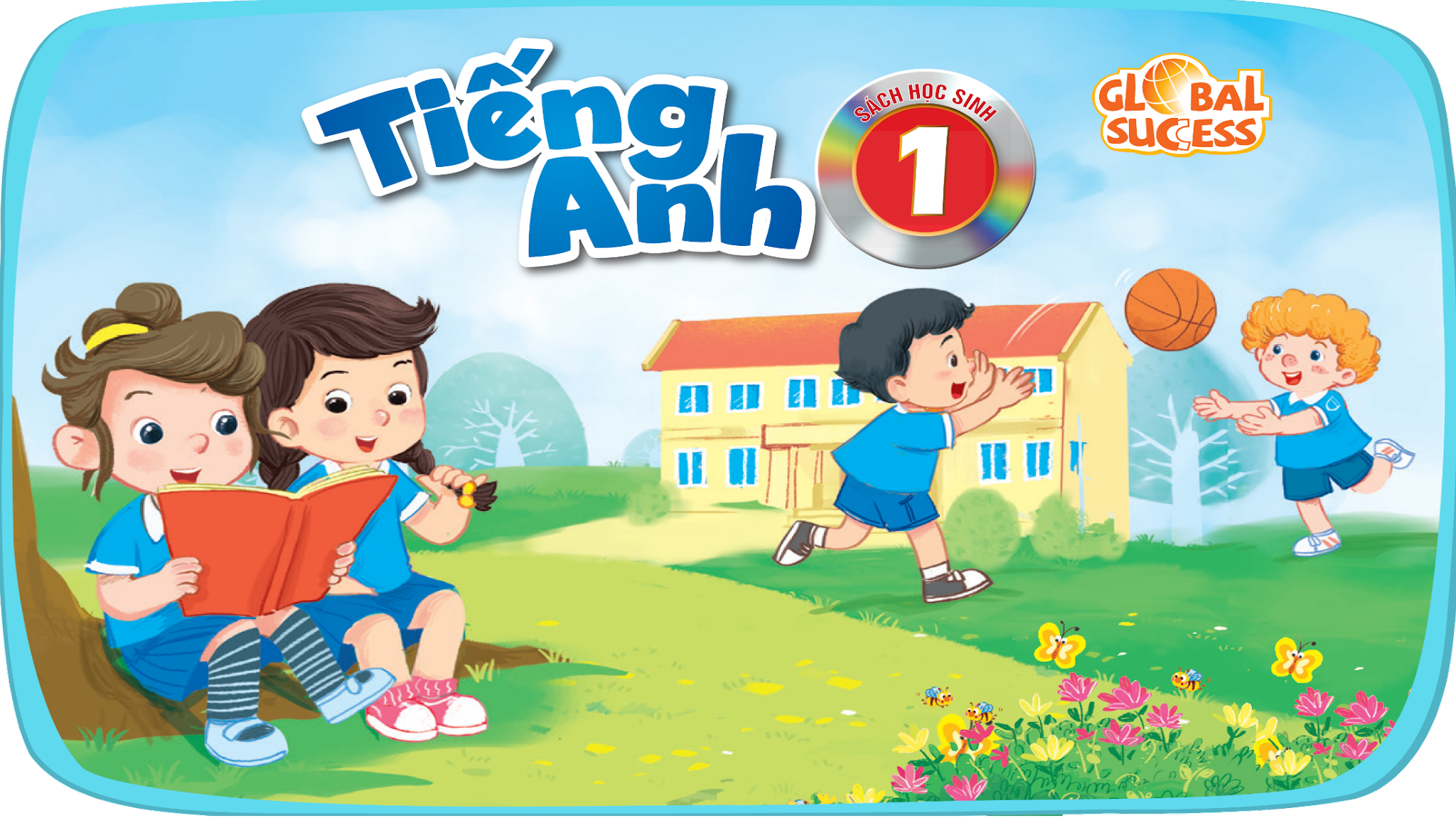 FUN TIME 2
Period 1
Table of contents
01
Warm-up and Review
02
Activity 1. Circle and match. Then say.
03
Activity 2. Let’s play.
04
Fun corner and Wrap-up
01
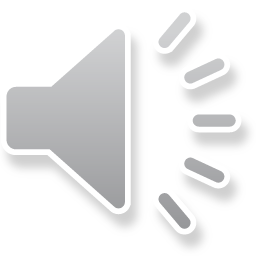 Warm-up and Review
SORTING BAG  
GAME
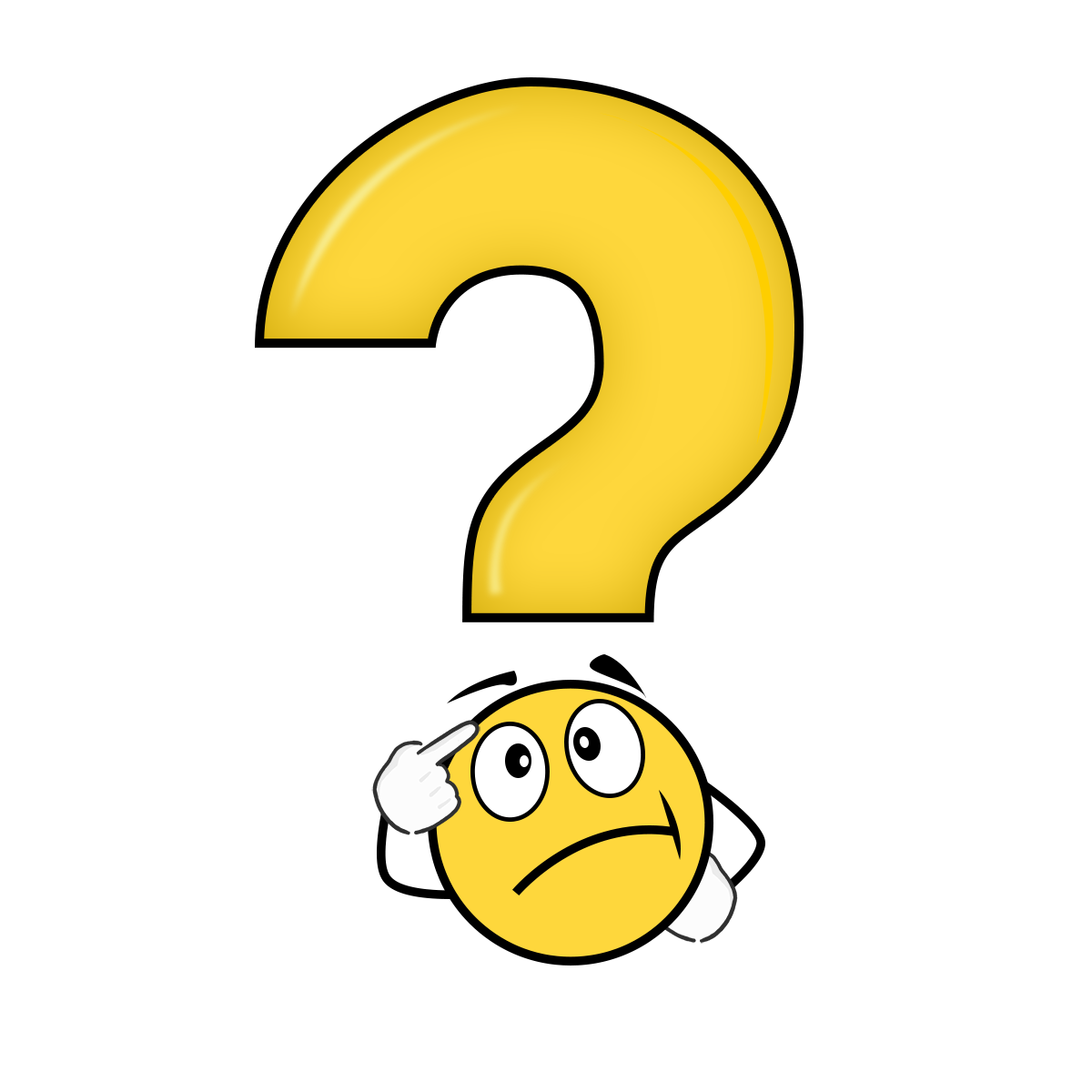 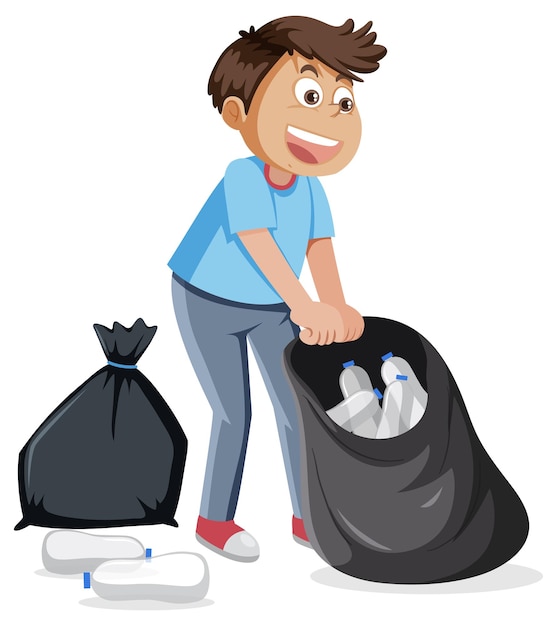 Team: Green
Team: Pink
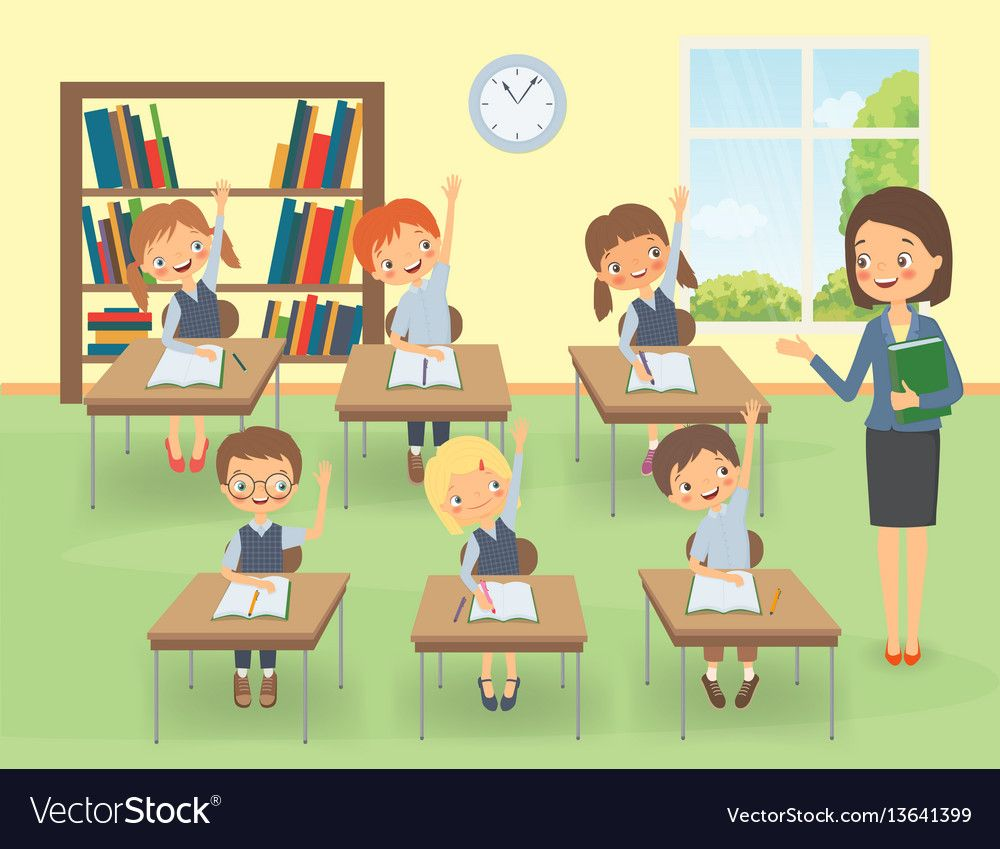 In the dining room:
In the classroom:
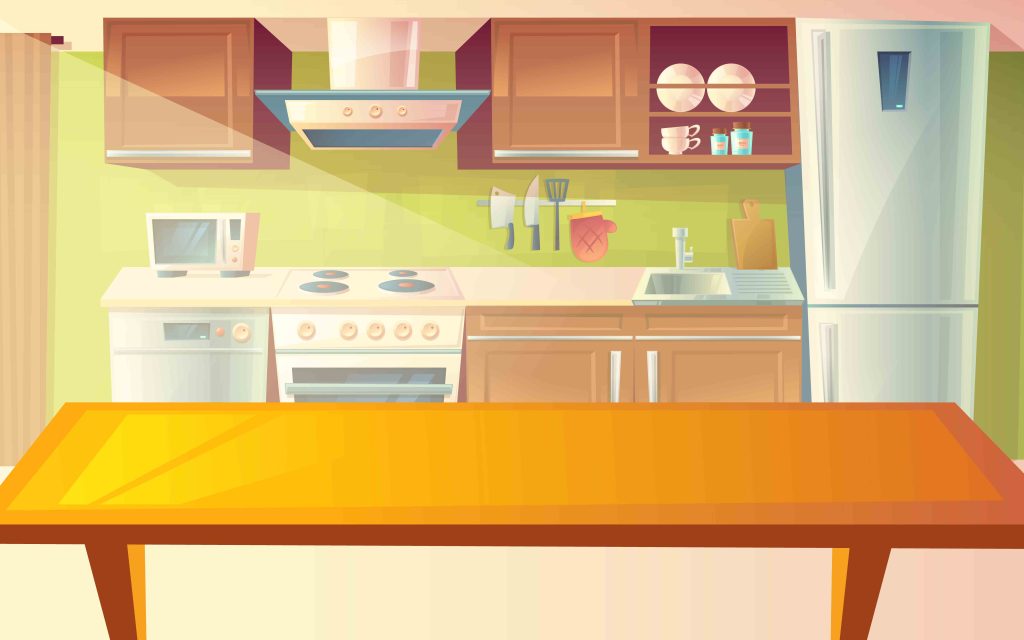 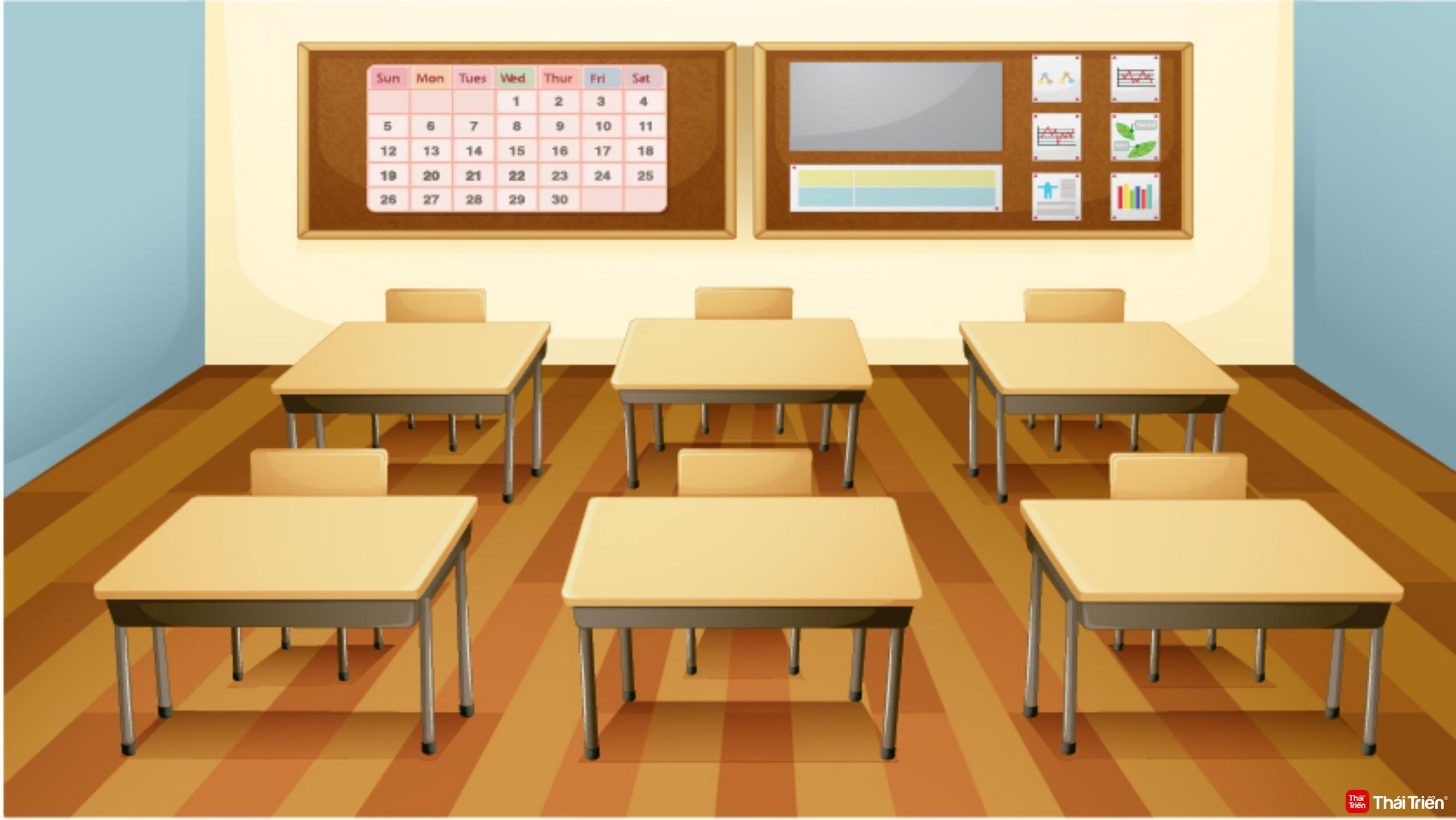 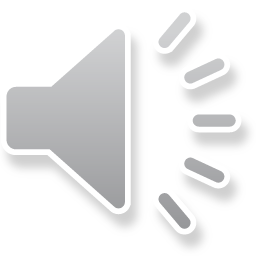 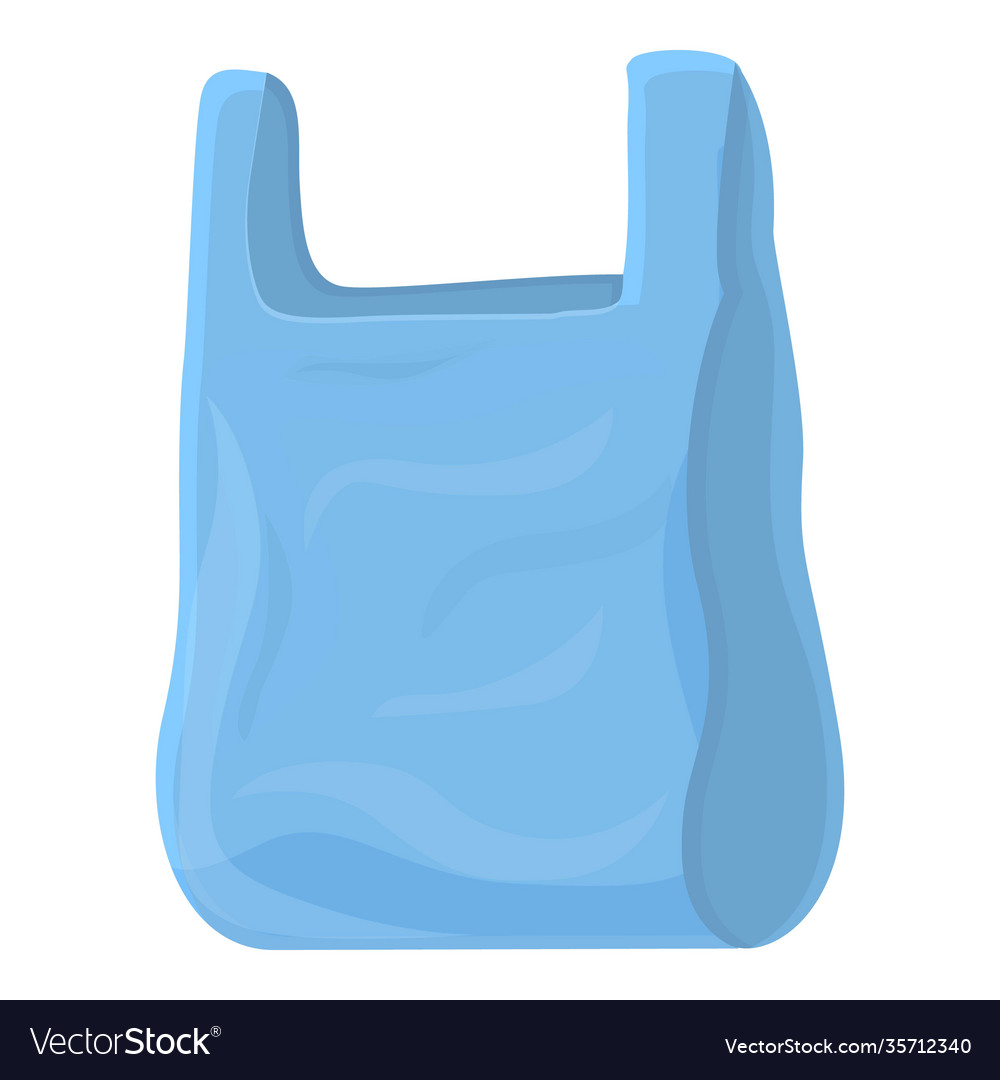 pen
[Speaker Notes: re]
In the dining room:
In the classroom:
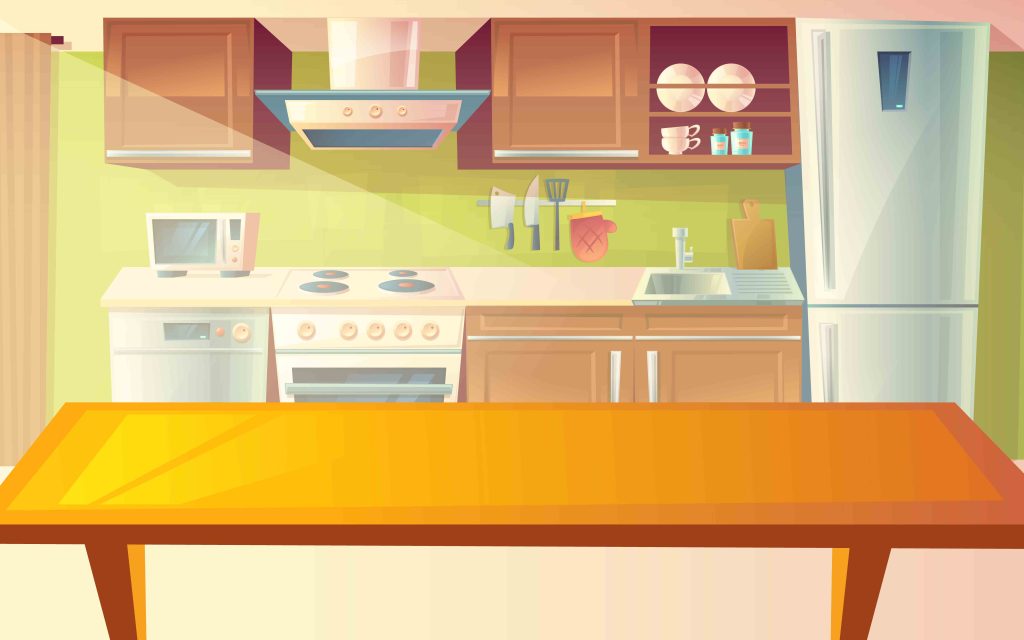 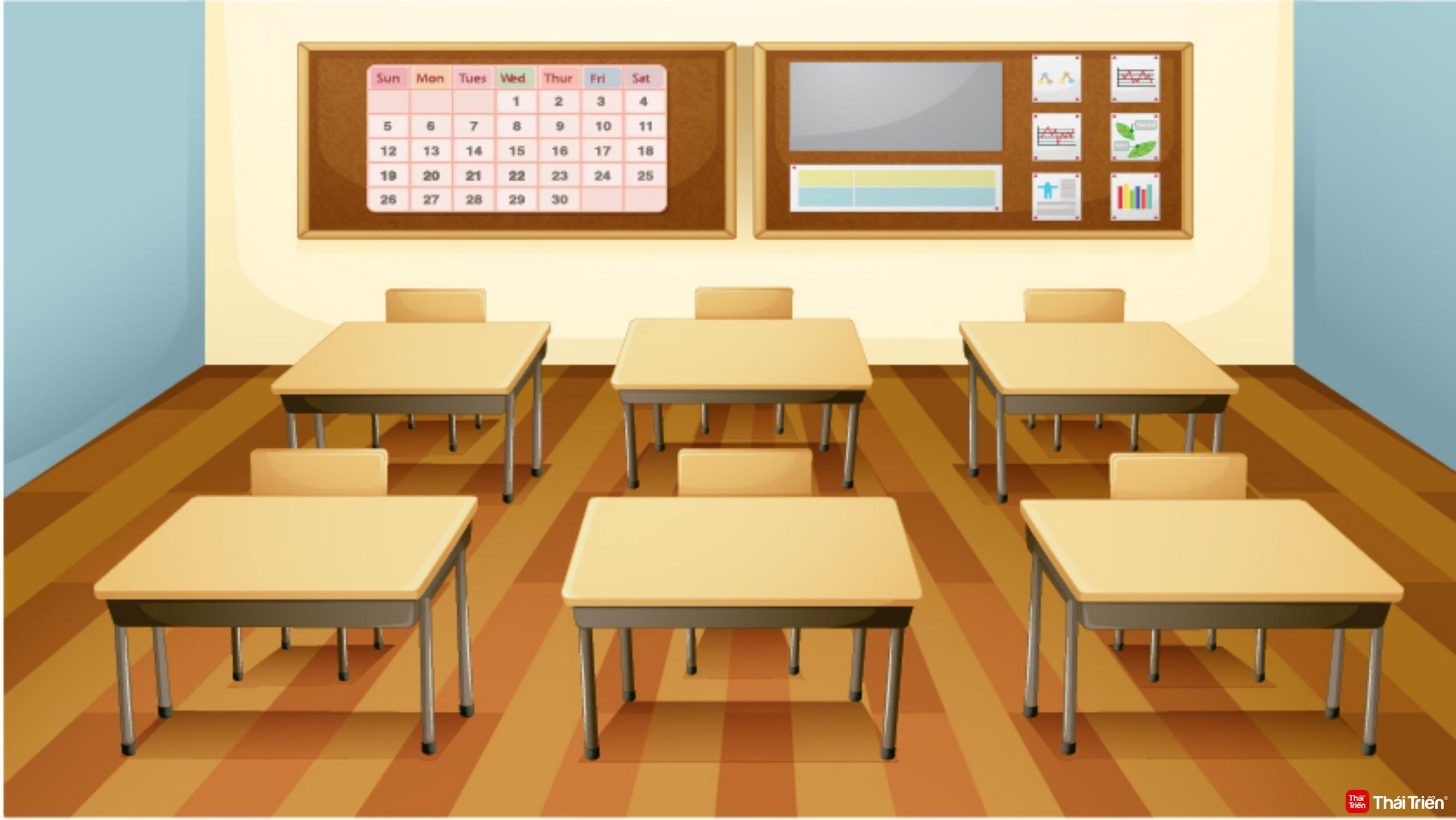 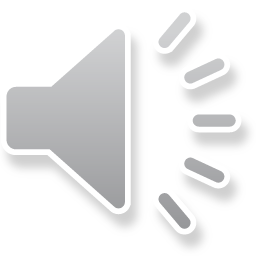 pen
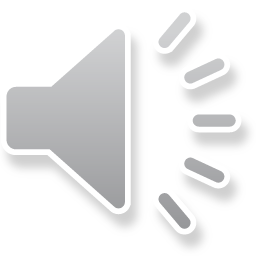 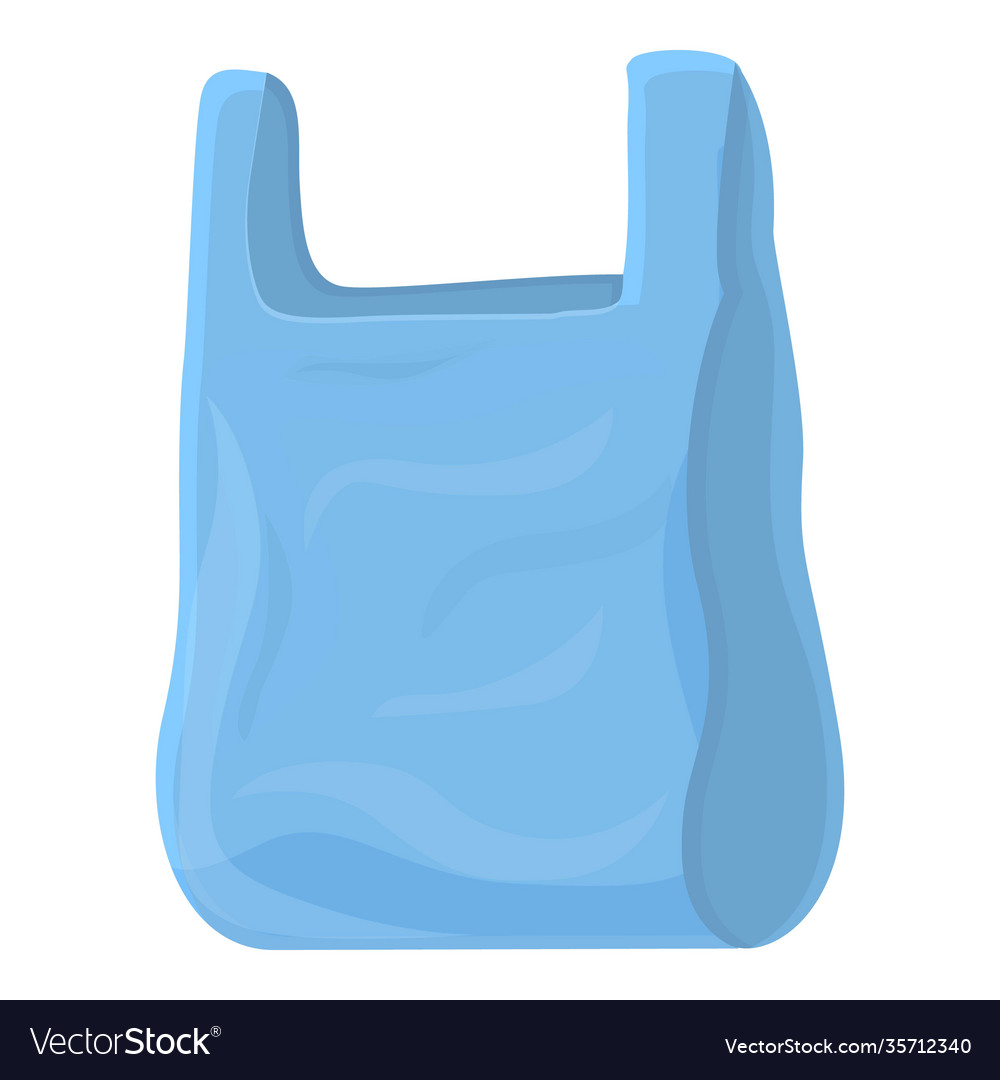 fish
[Speaker Notes: re]
In the dining room:
In the classroom:
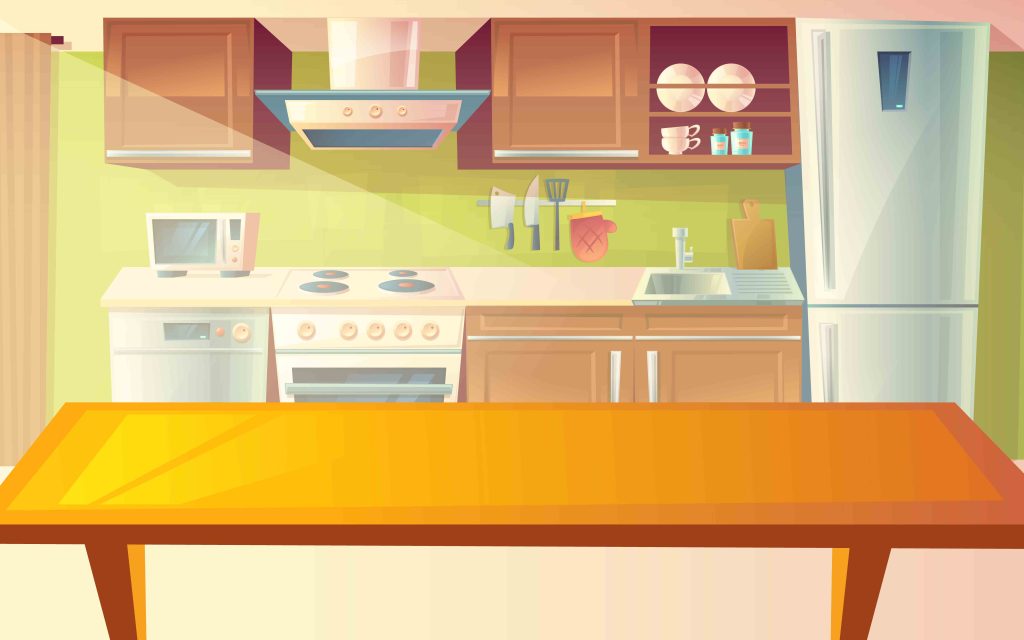 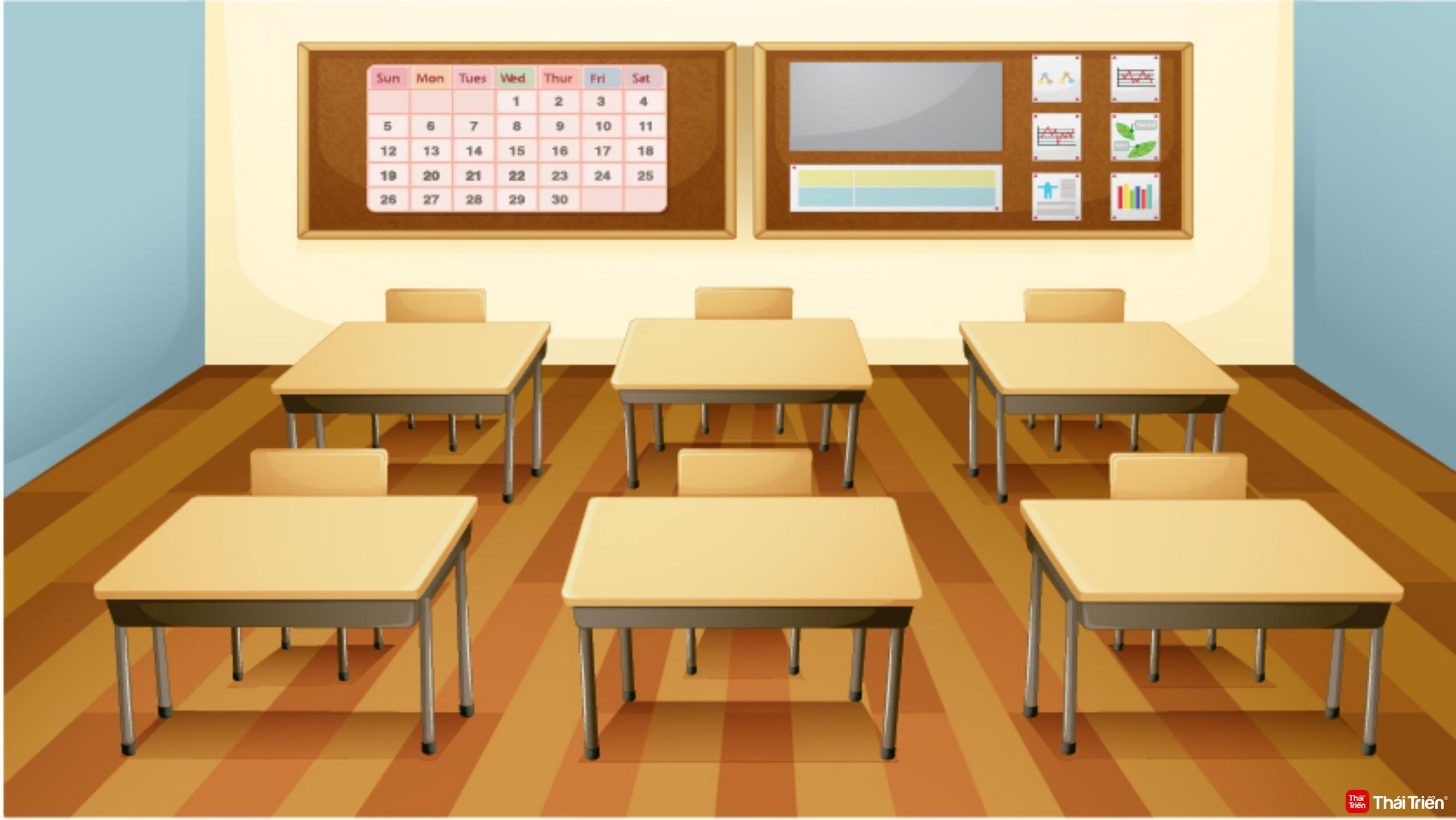 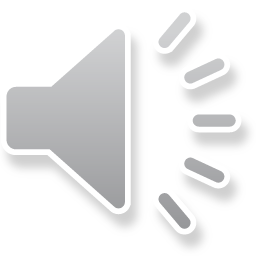 fish
pen
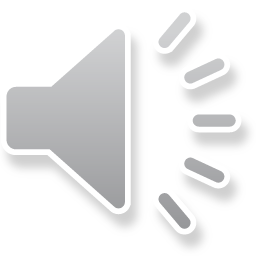 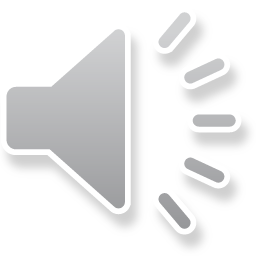 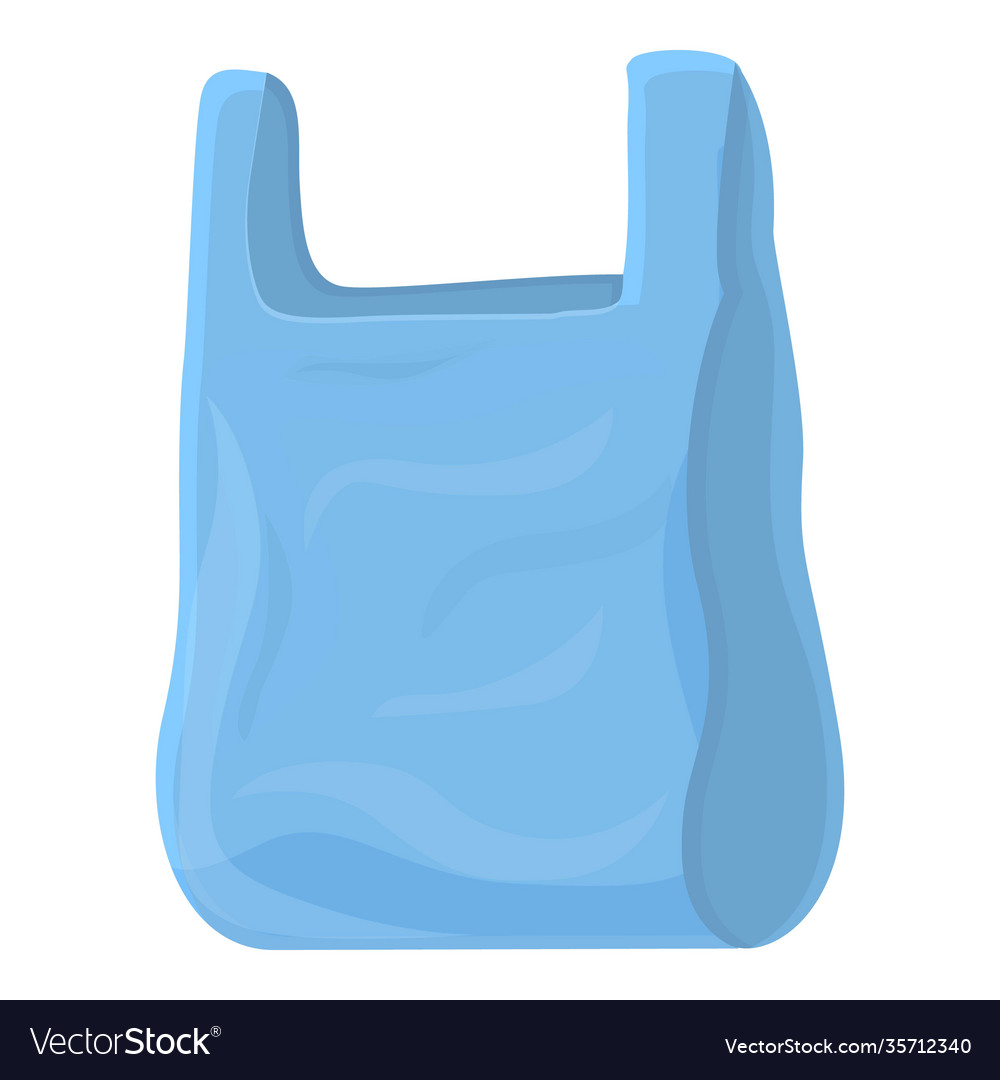 book
[Speaker Notes: re]
In the dining room:
In the classroom:
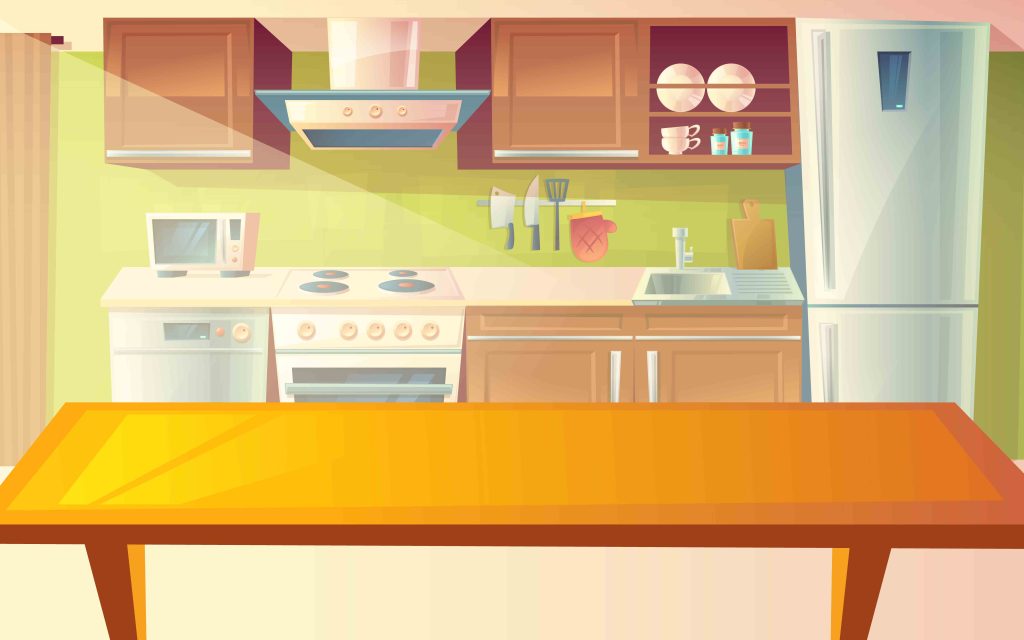 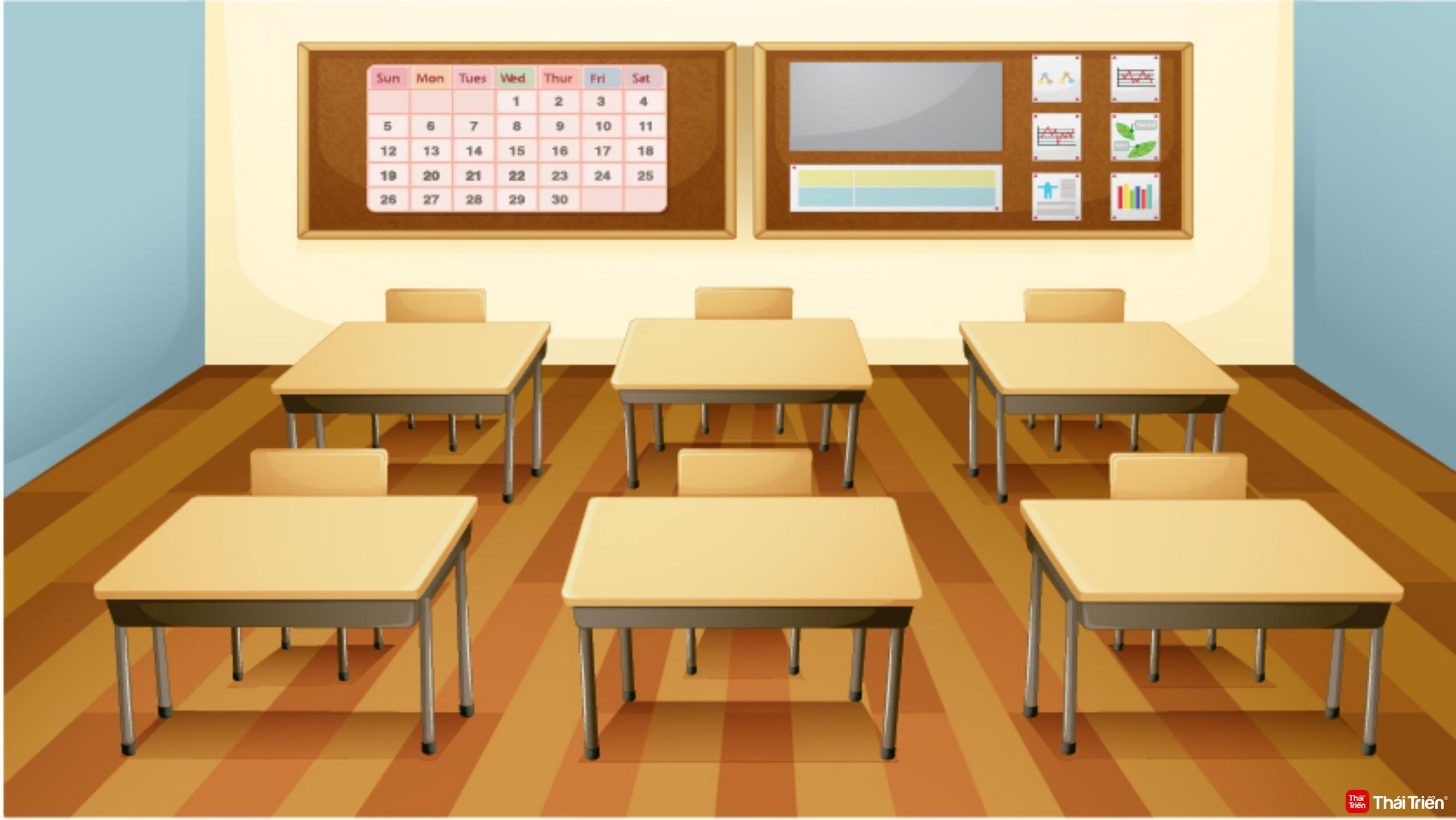 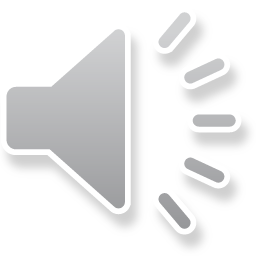 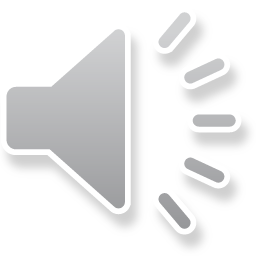 book
fish
pen
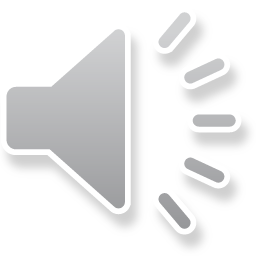 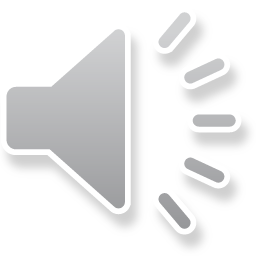 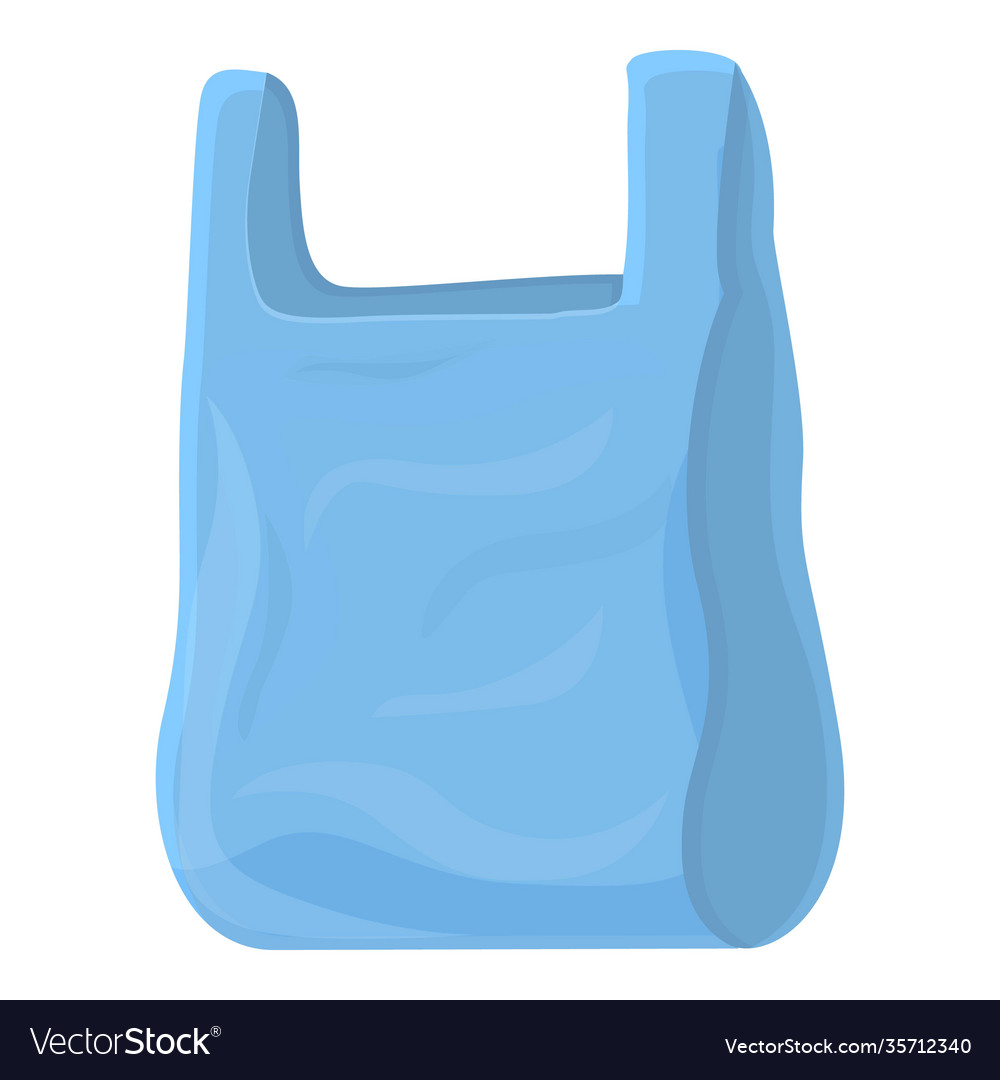 chicken
[Speaker Notes: re]
In the dining room:
In the classroom:
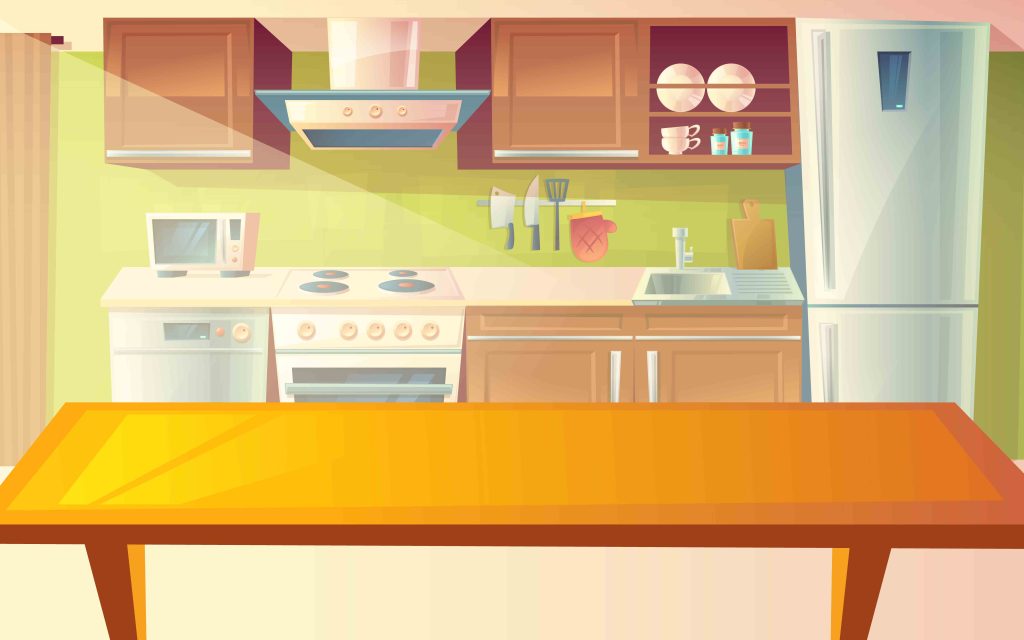 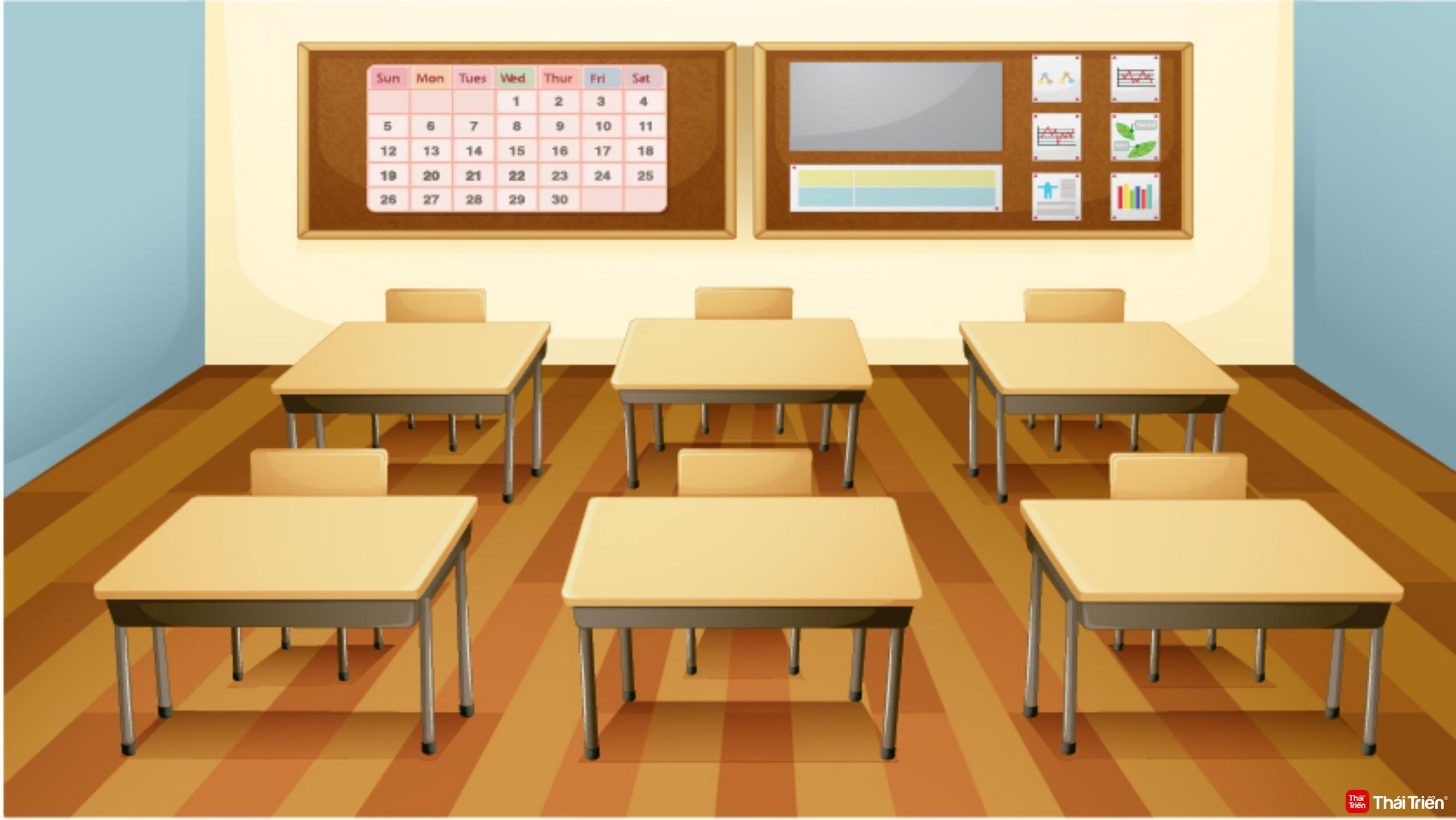 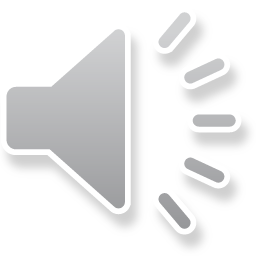 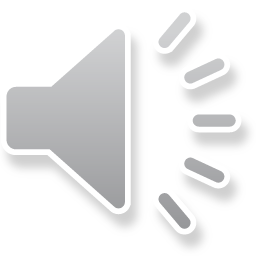 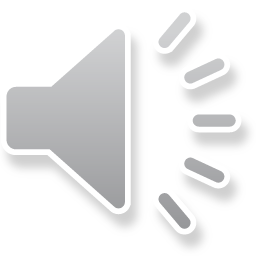 chicken
book
fish
pen
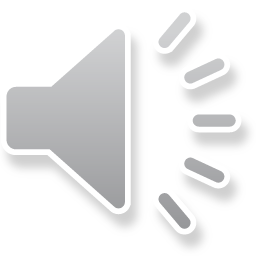 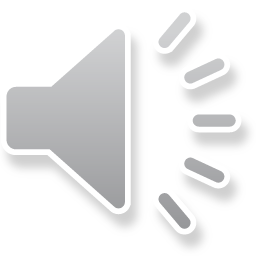 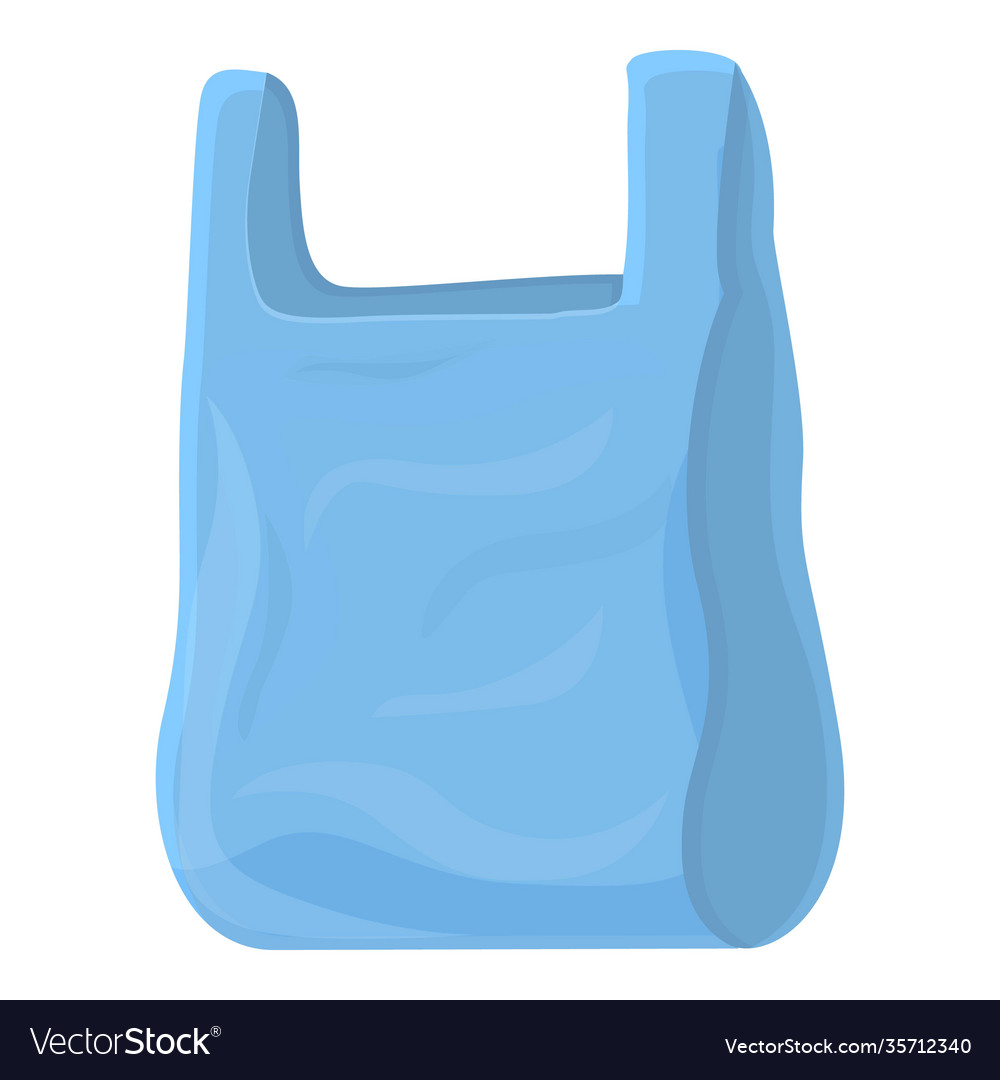 pencil
[Speaker Notes: re]
In the dining room:
In the classroom:
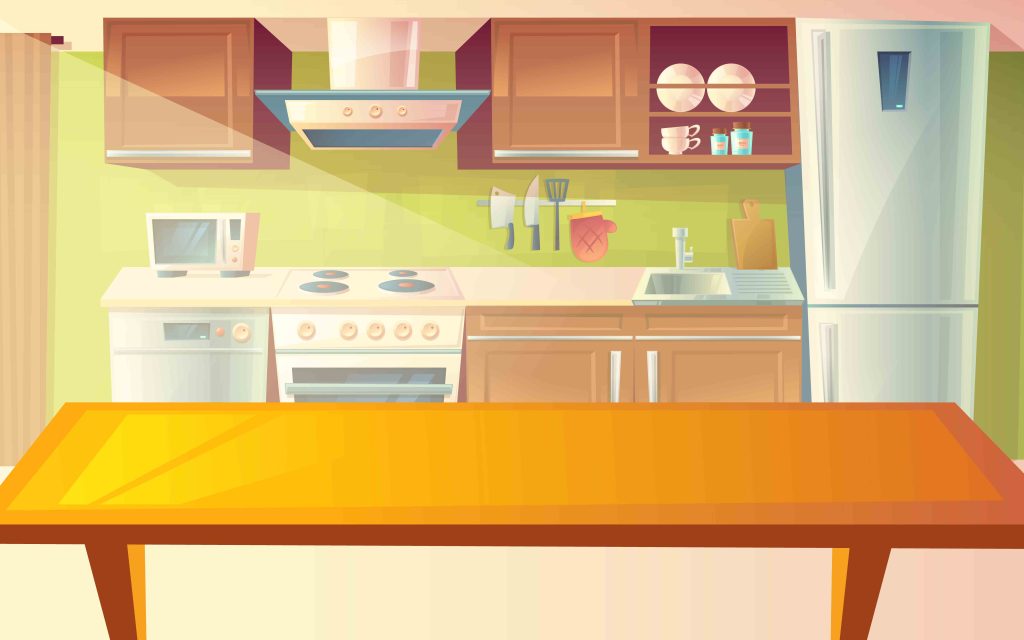 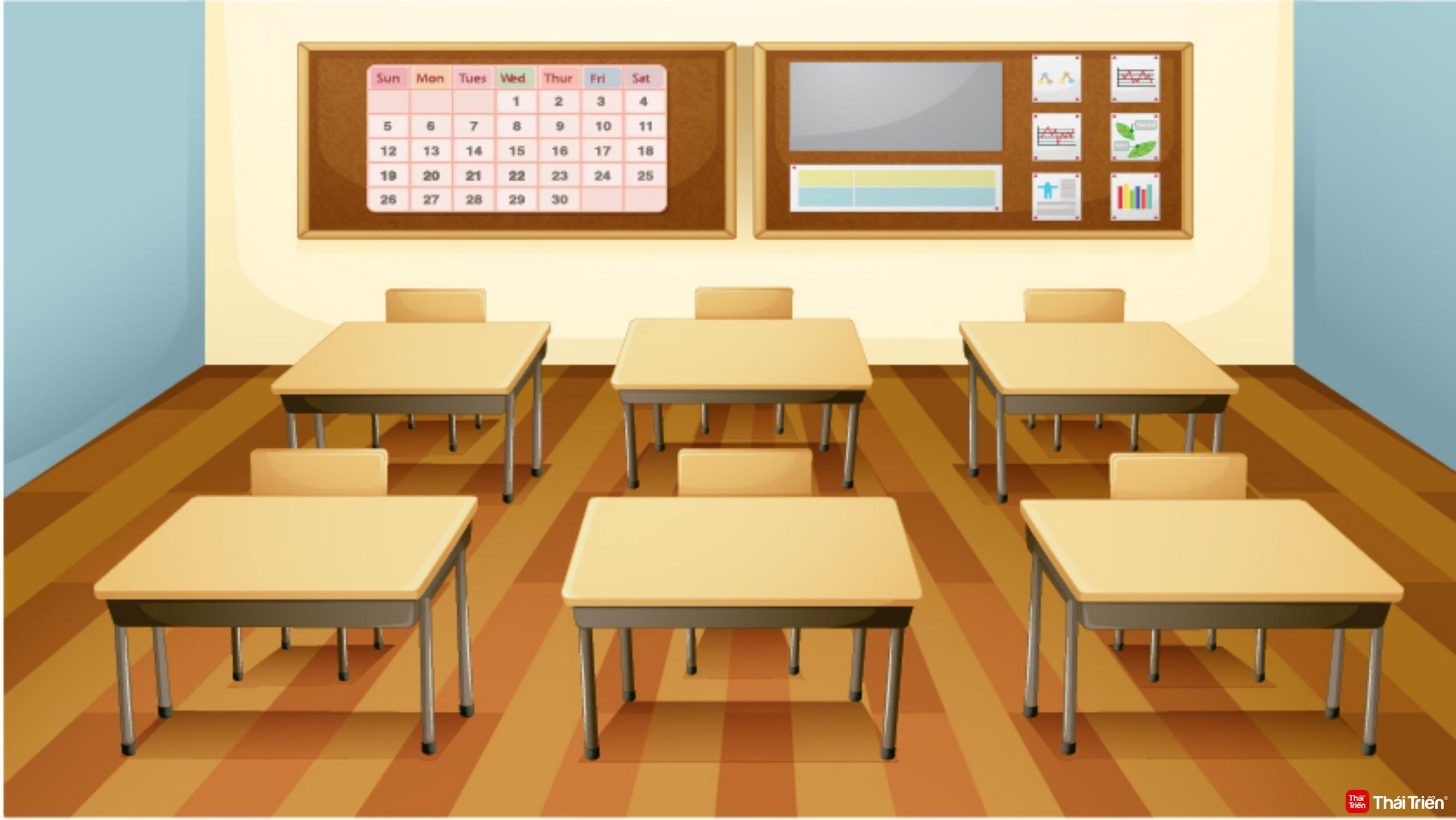 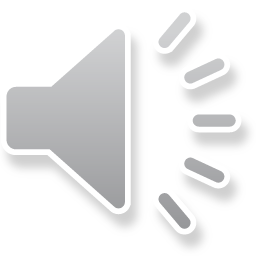 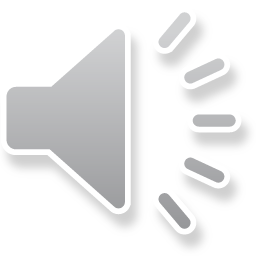 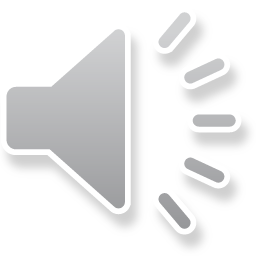 chicken
book
fish
pen
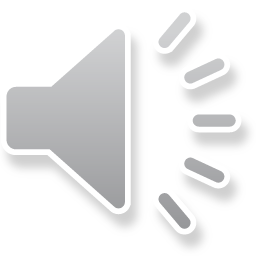 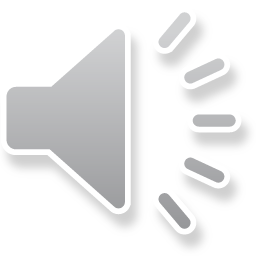 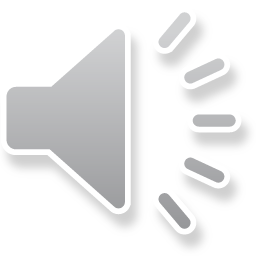 pencil
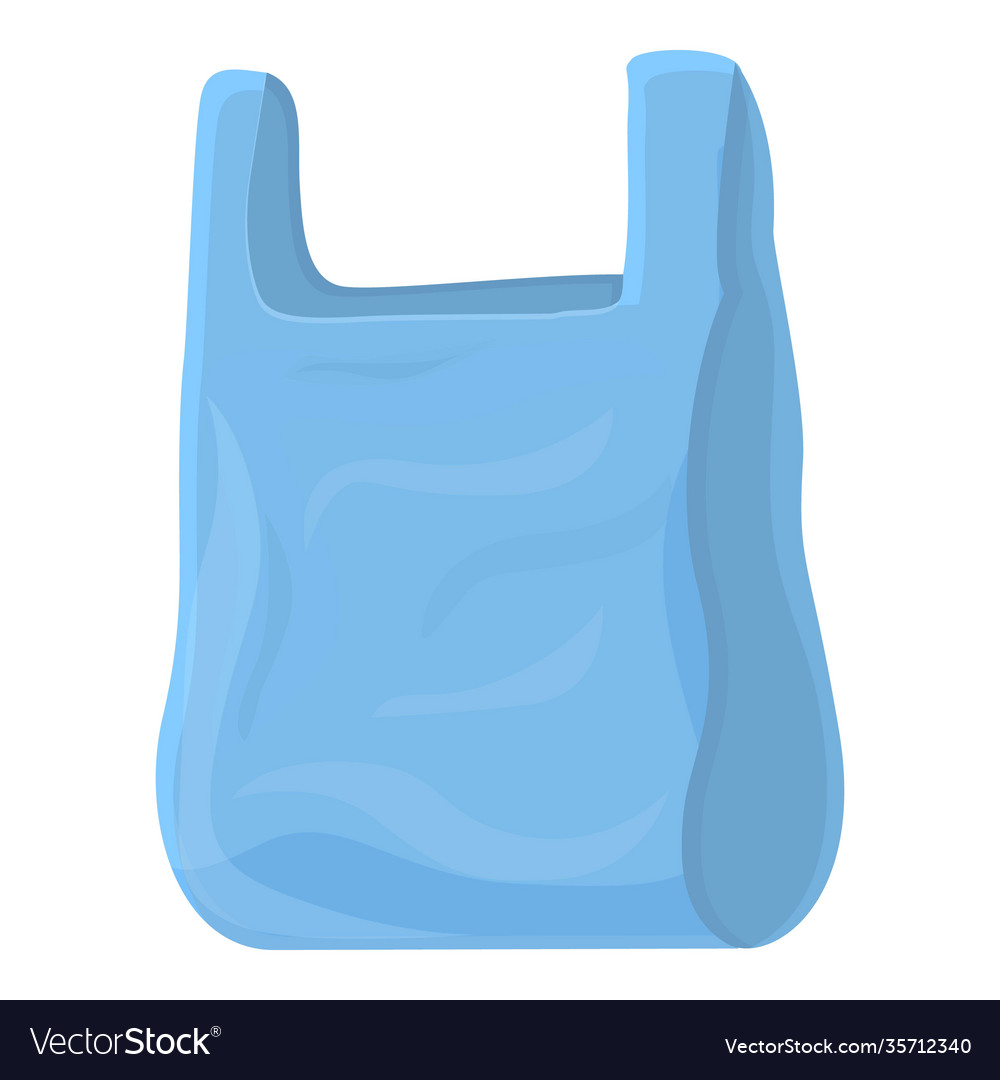 chips
[Speaker Notes: re]
In the dining room:
In the classroom:
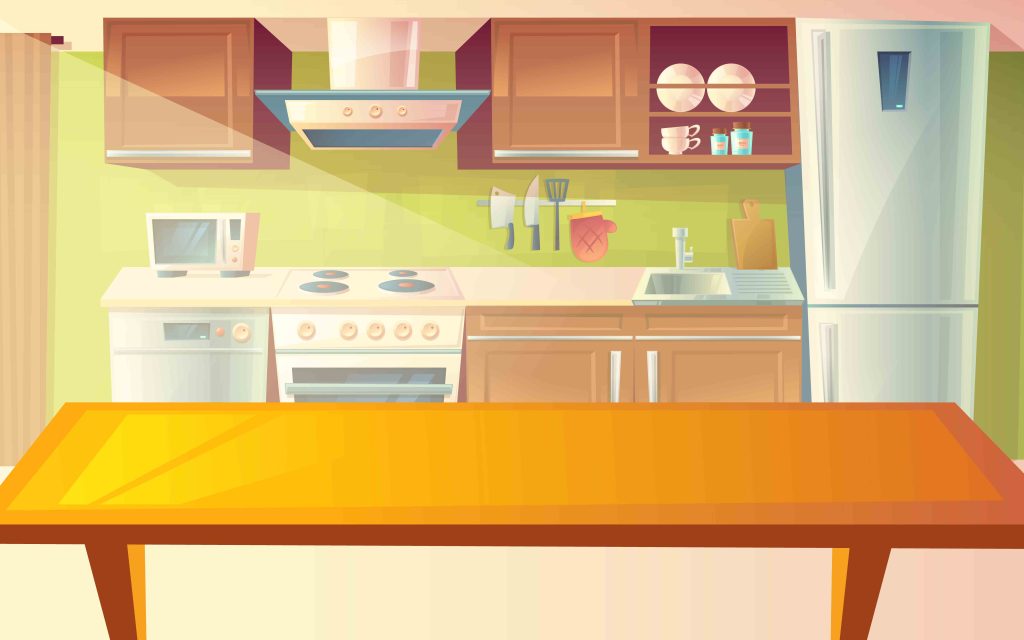 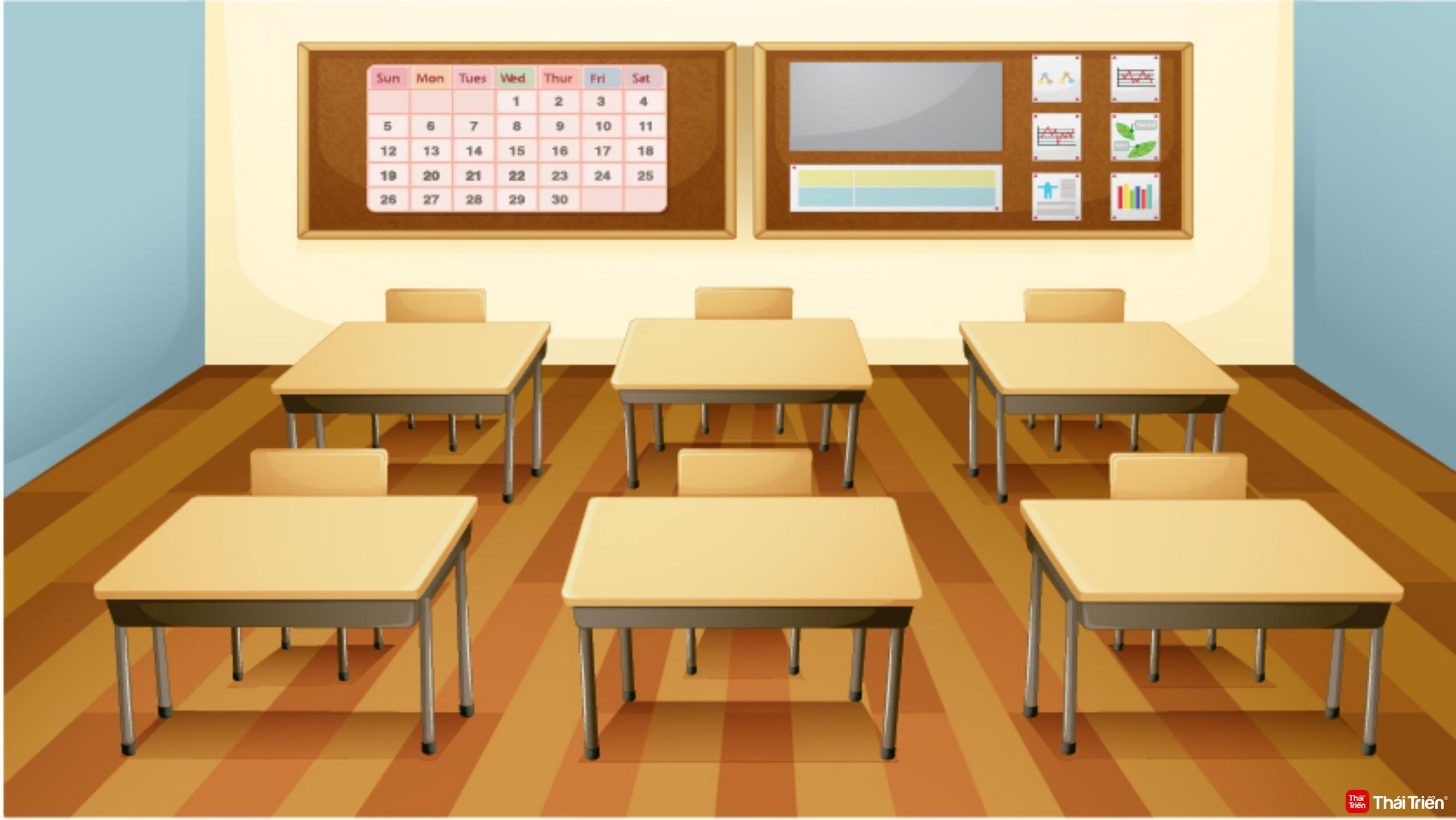 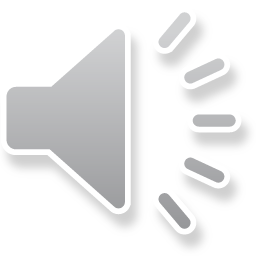 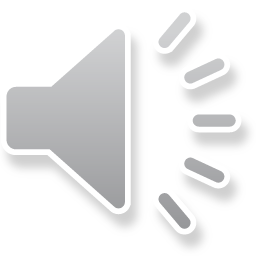 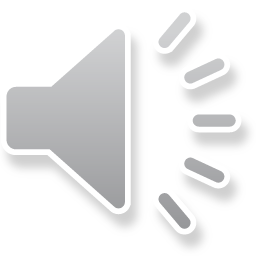 chicken
book
fish
pen
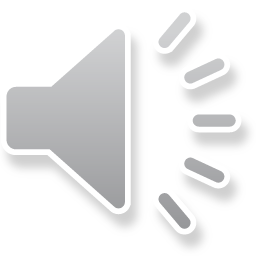 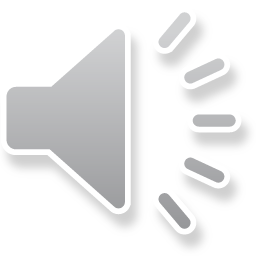 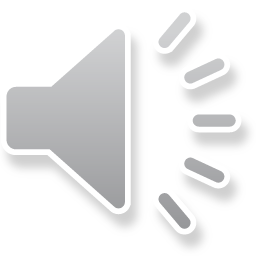 pencil
chips
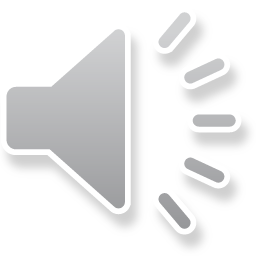 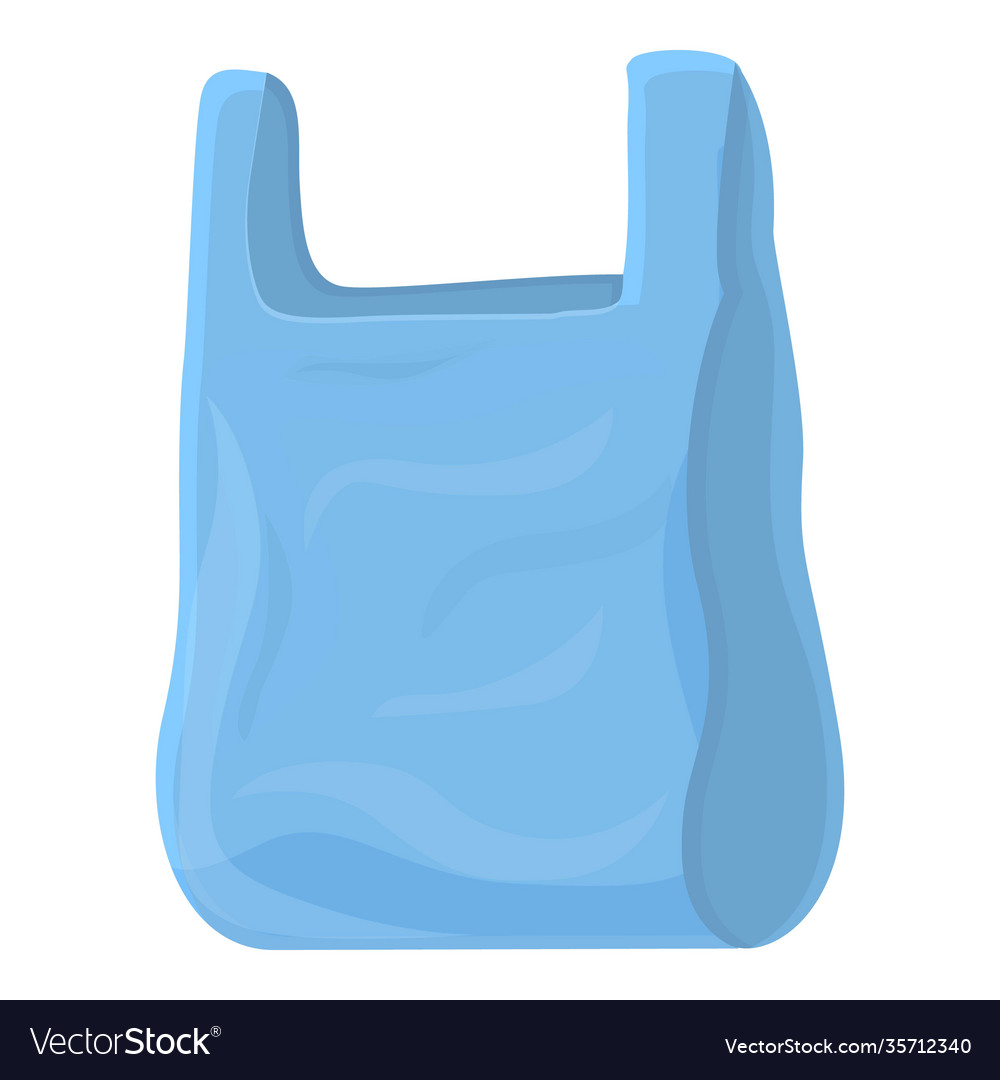 milk
[Speaker Notes: re]
In the dining room:
In the classroom:
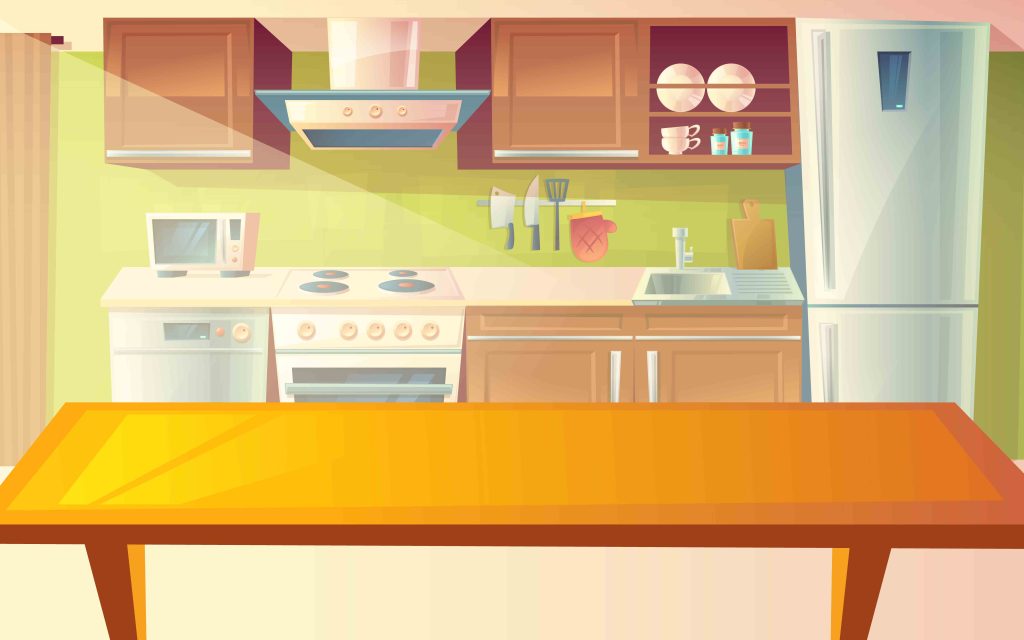 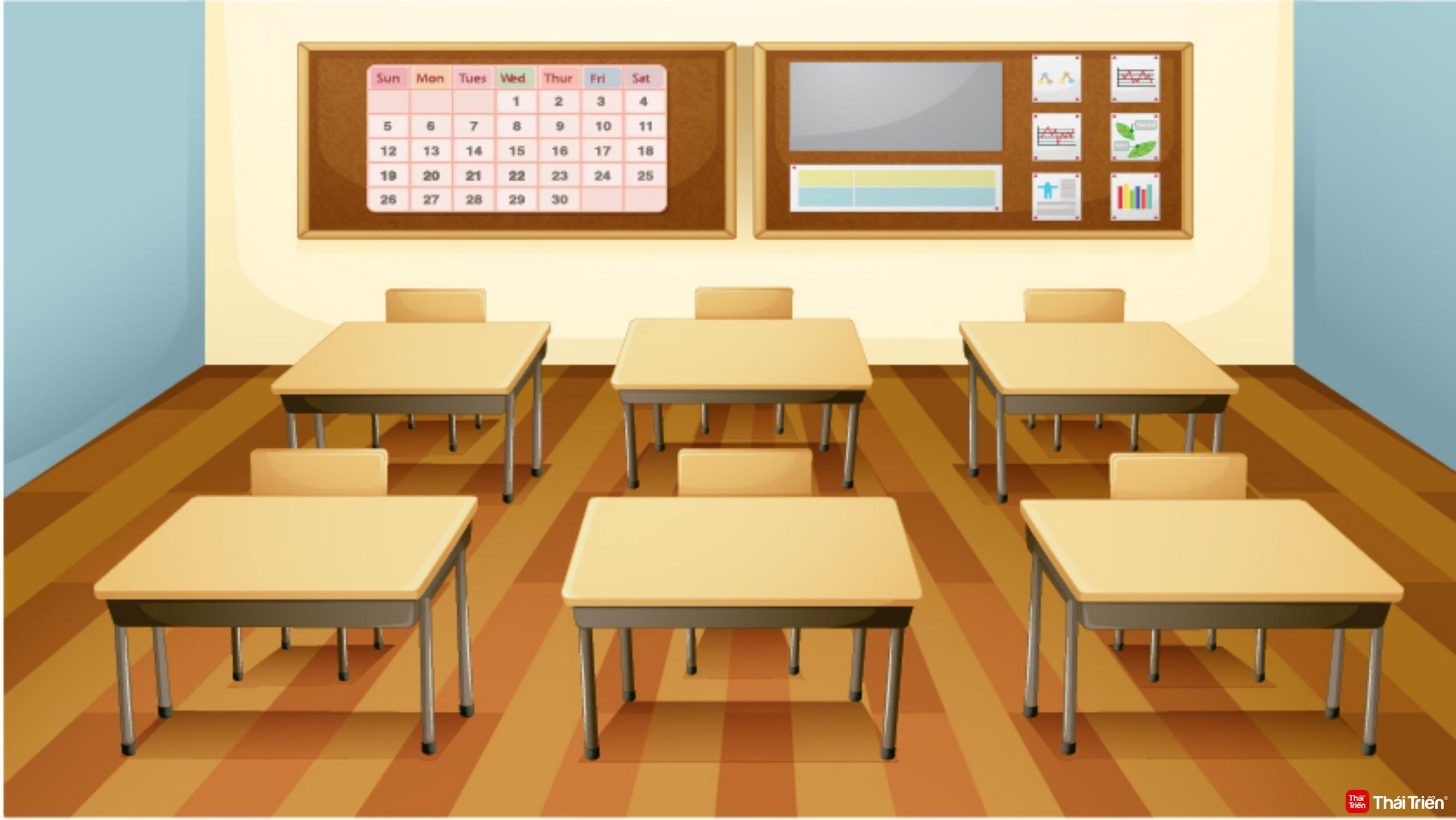 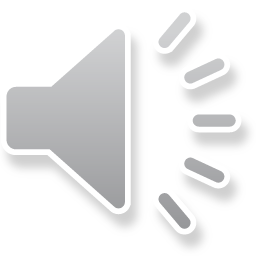 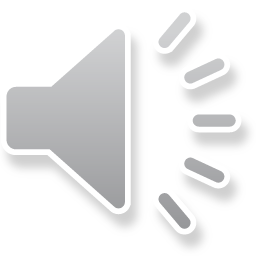 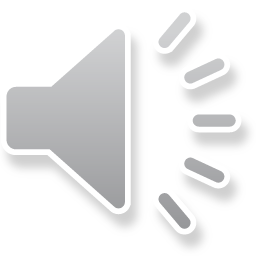 chicken
book
fish
pen
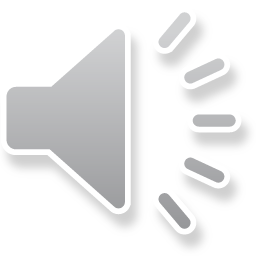 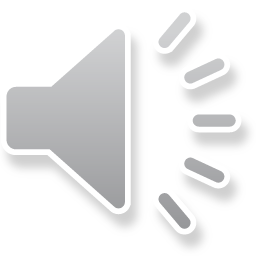 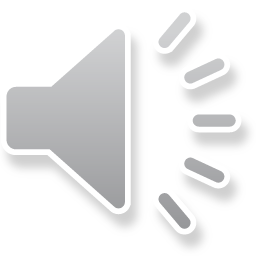 pencil
milk
chips
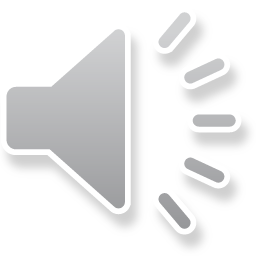 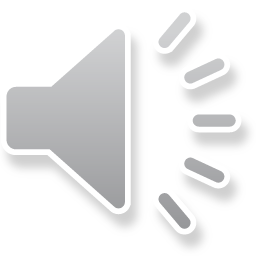 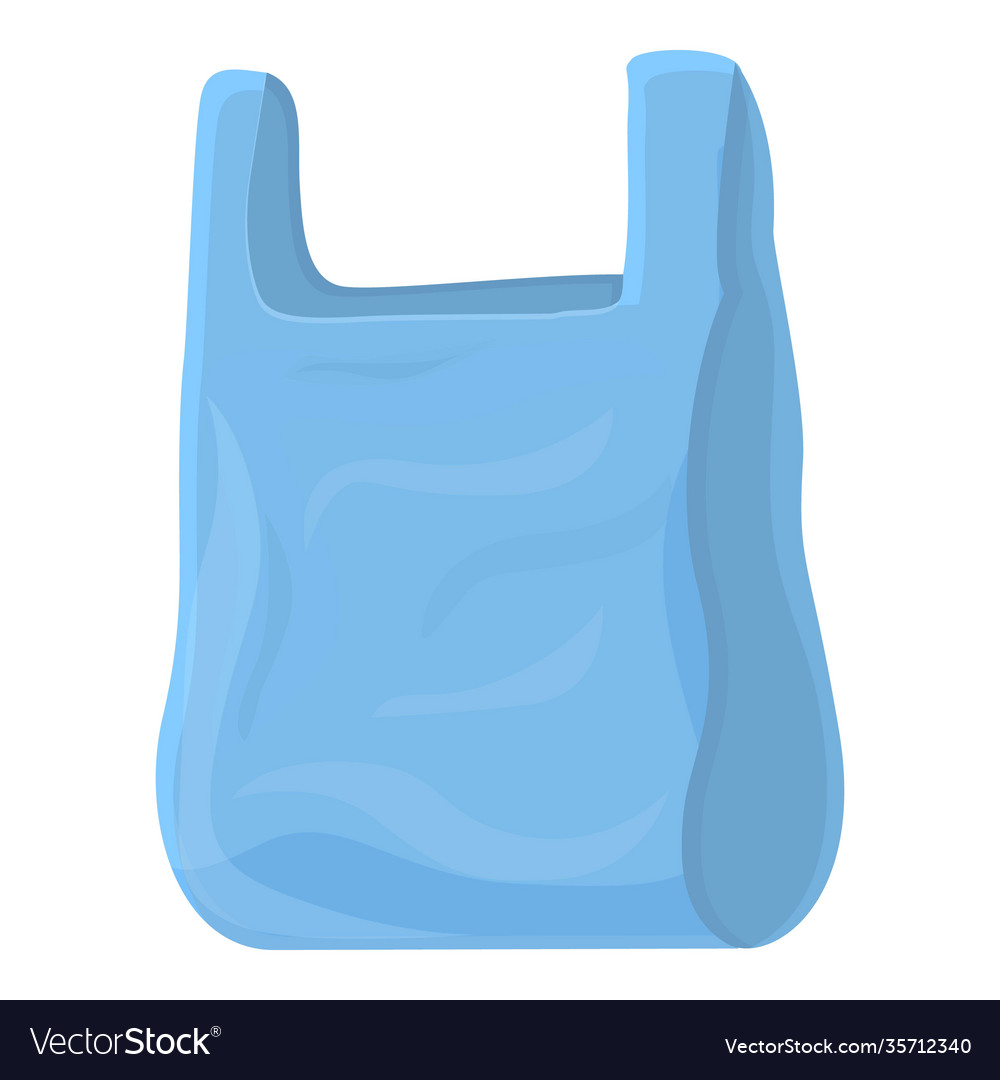 bell
[Speaker Notes: re]
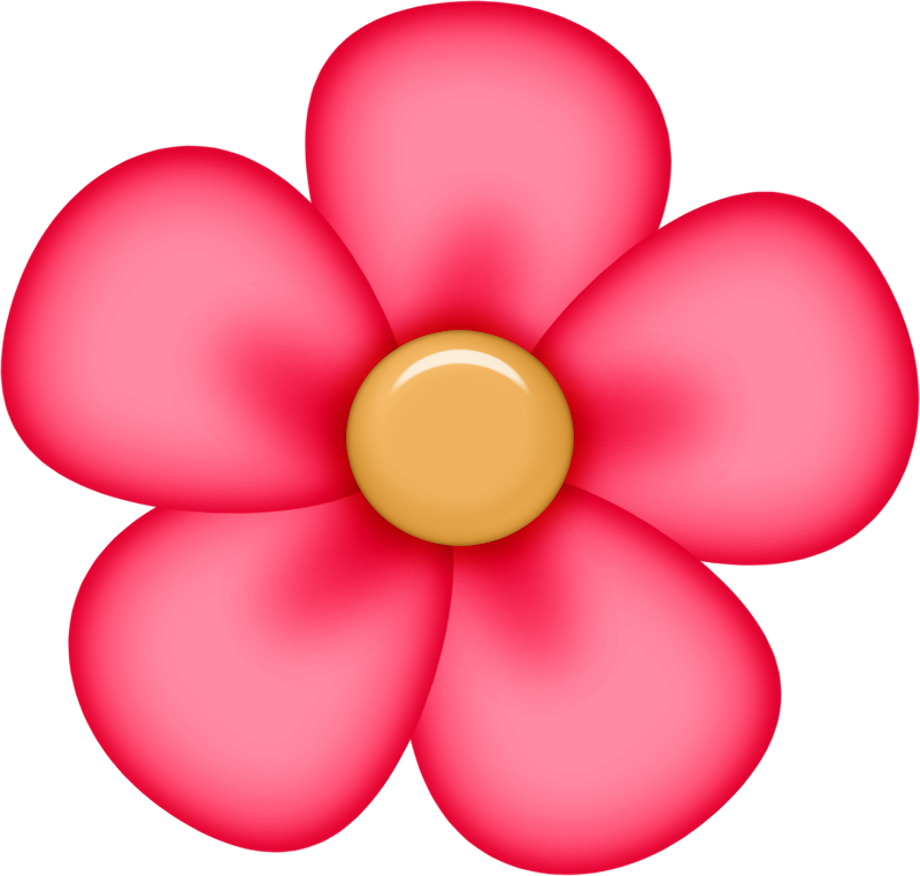 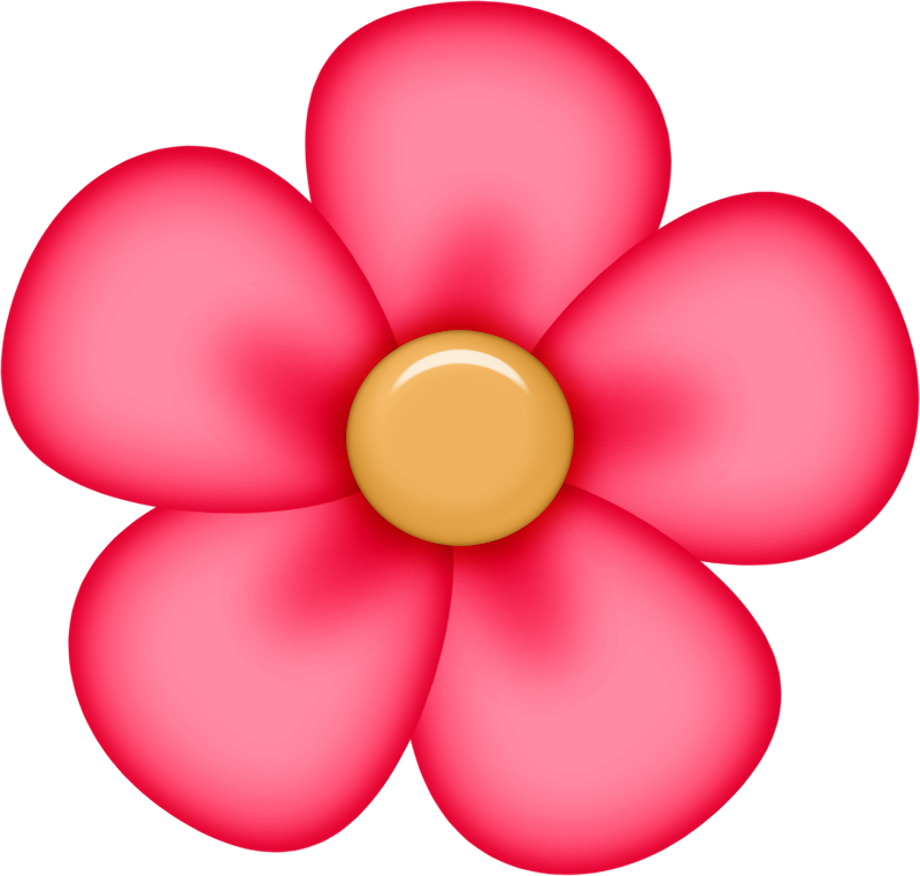 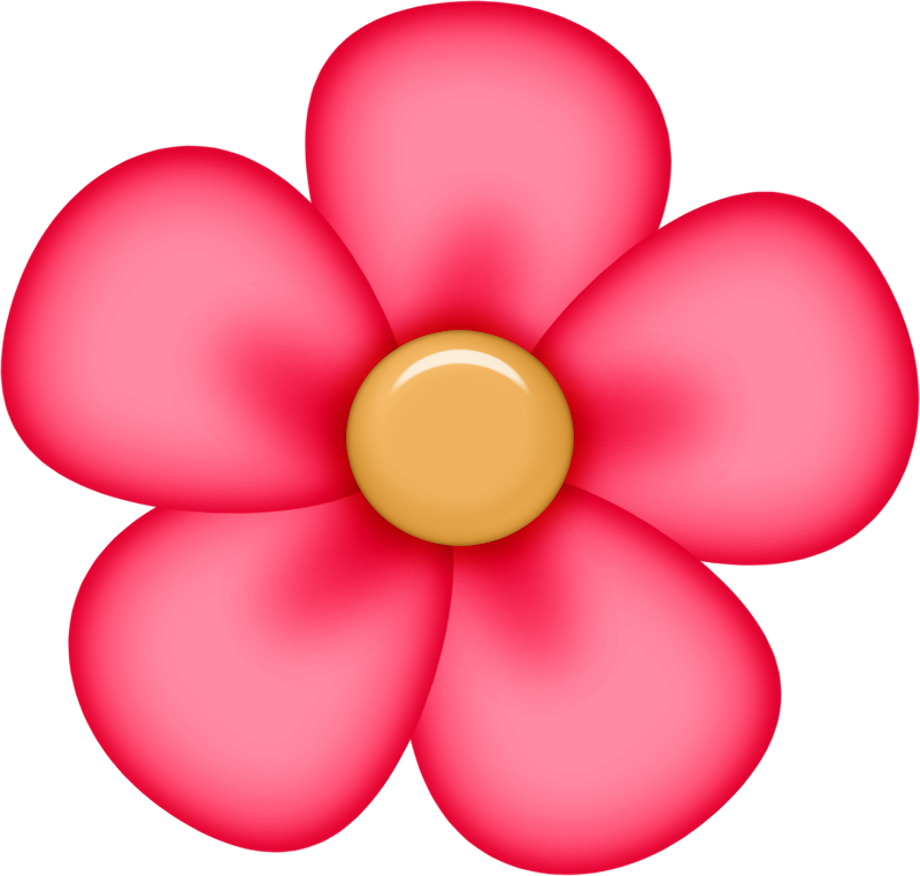 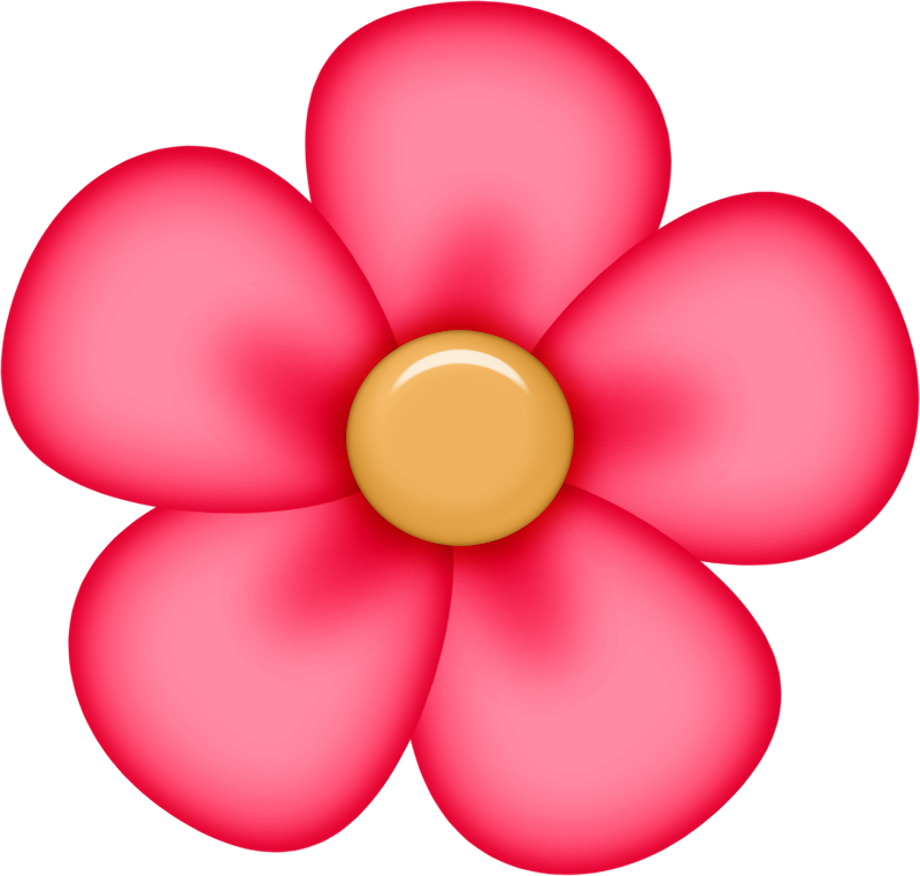 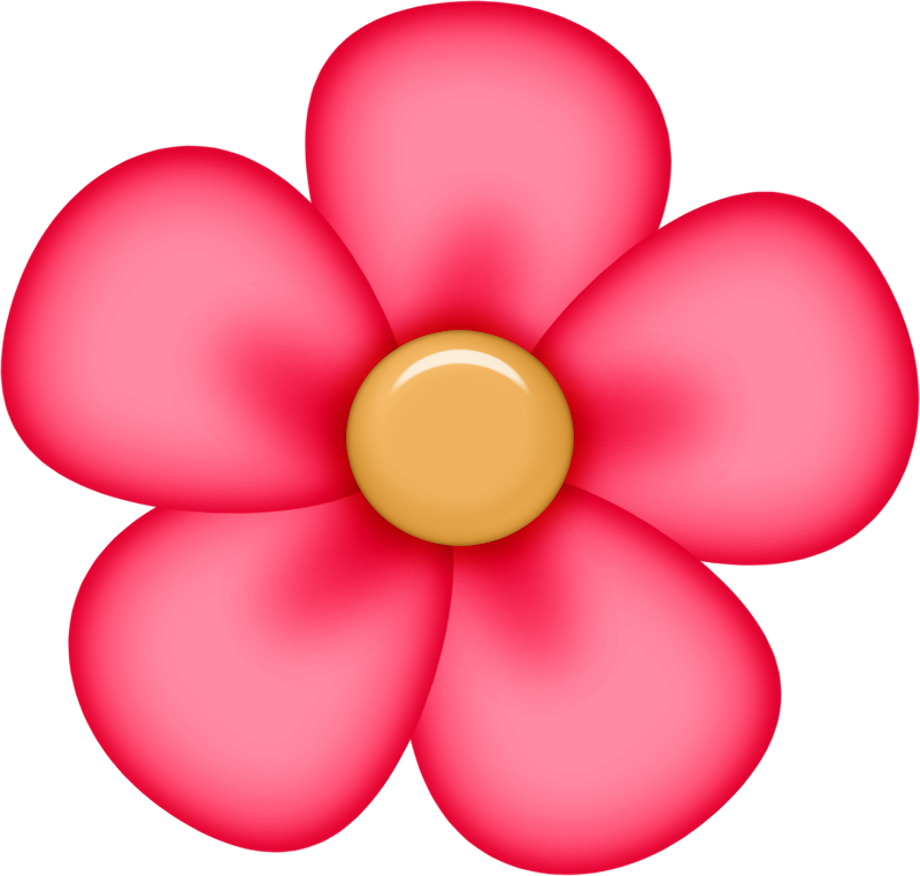 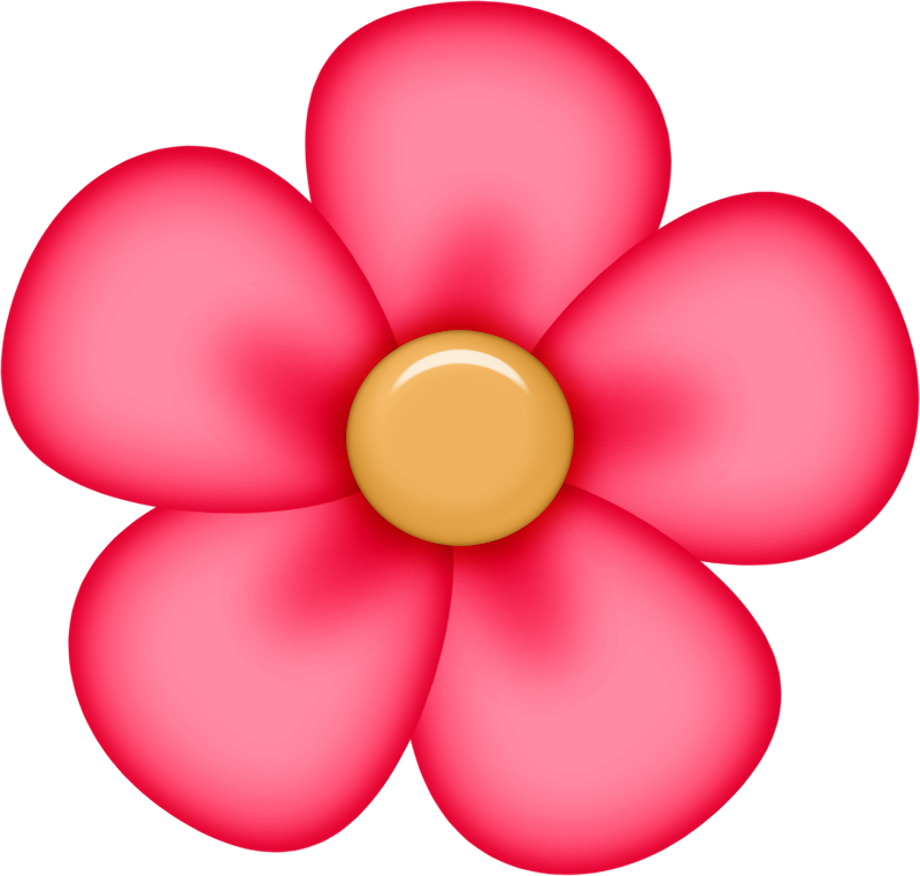 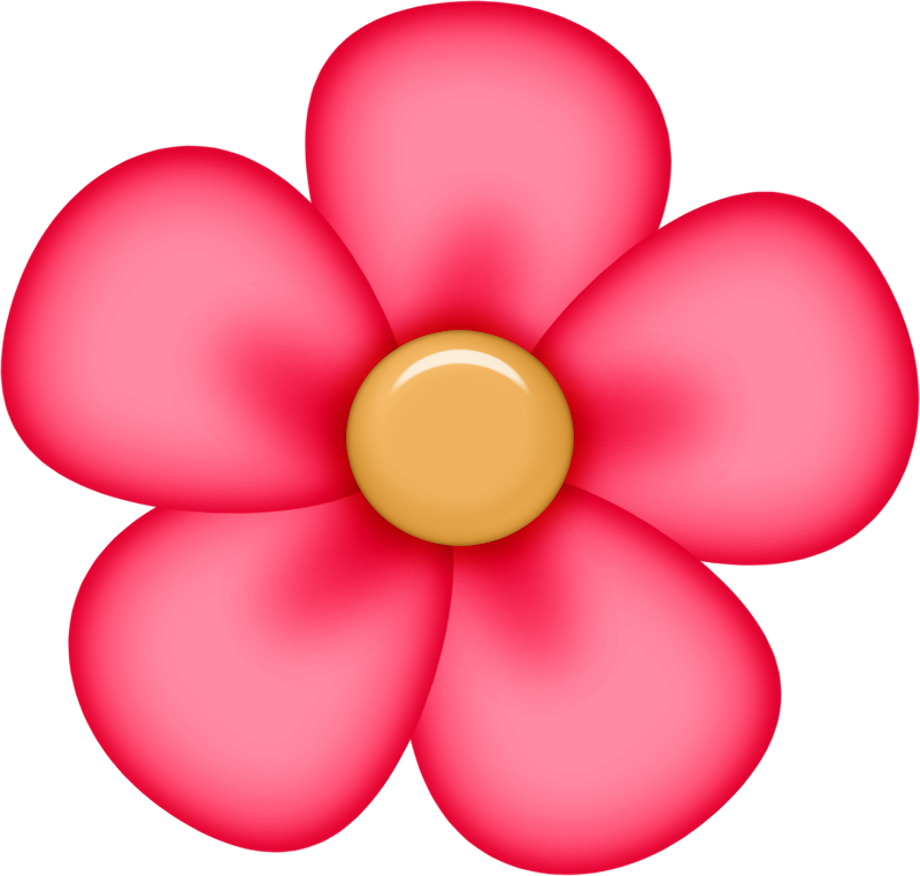 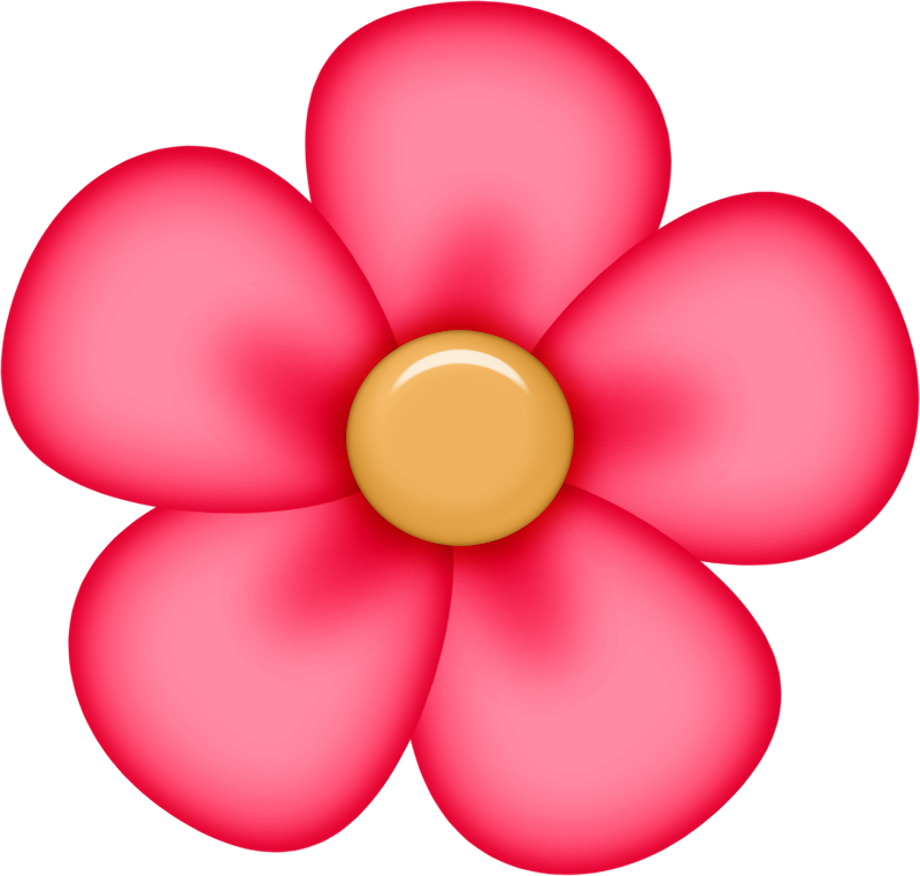 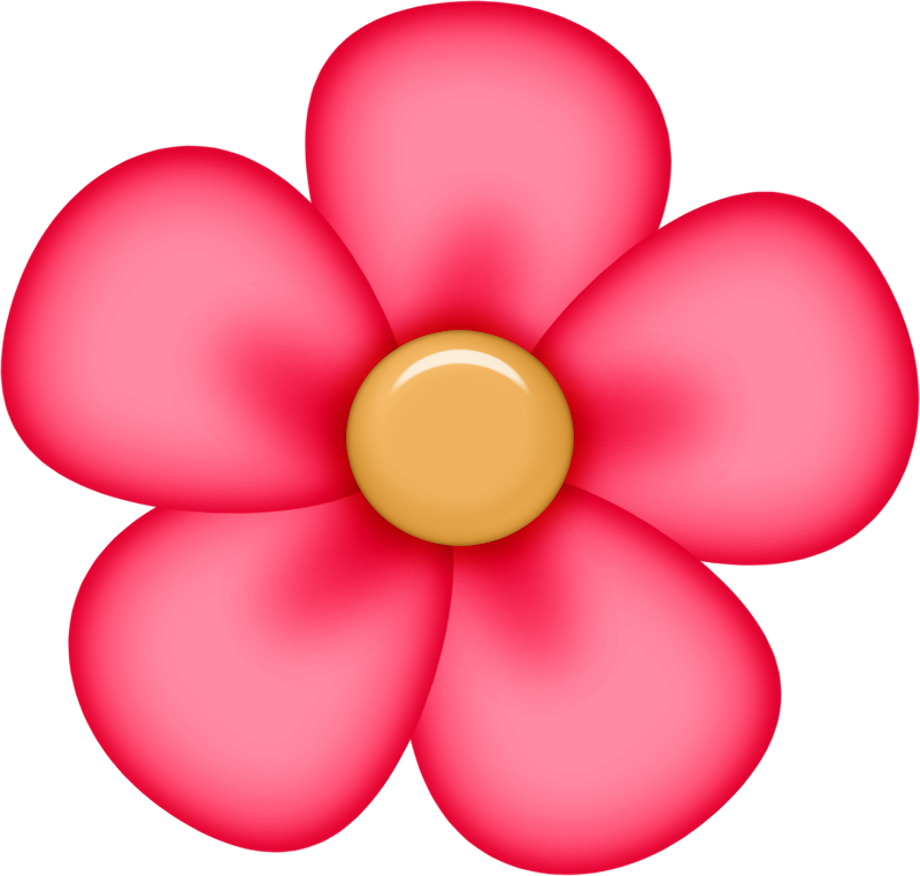 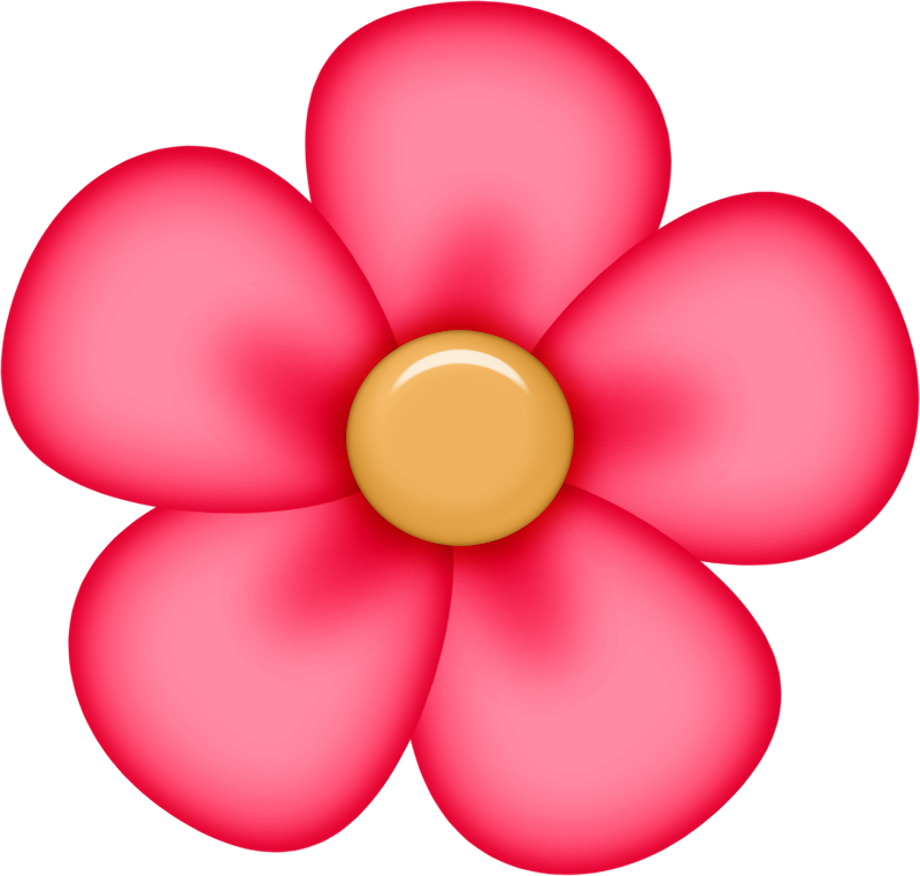 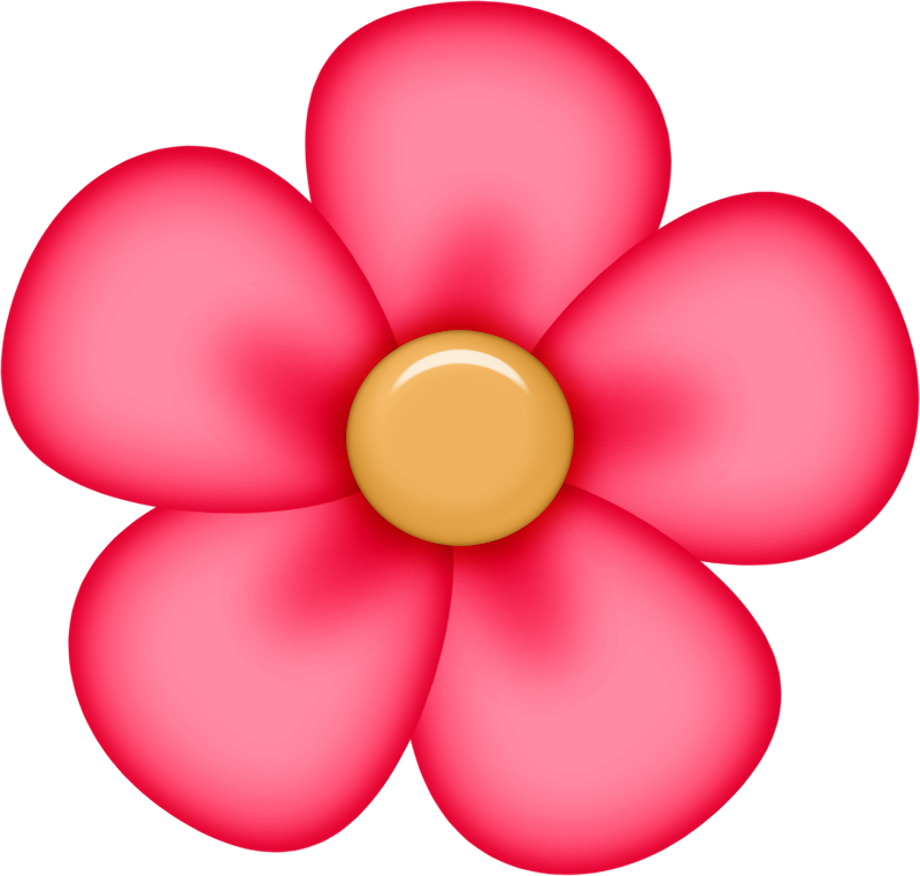 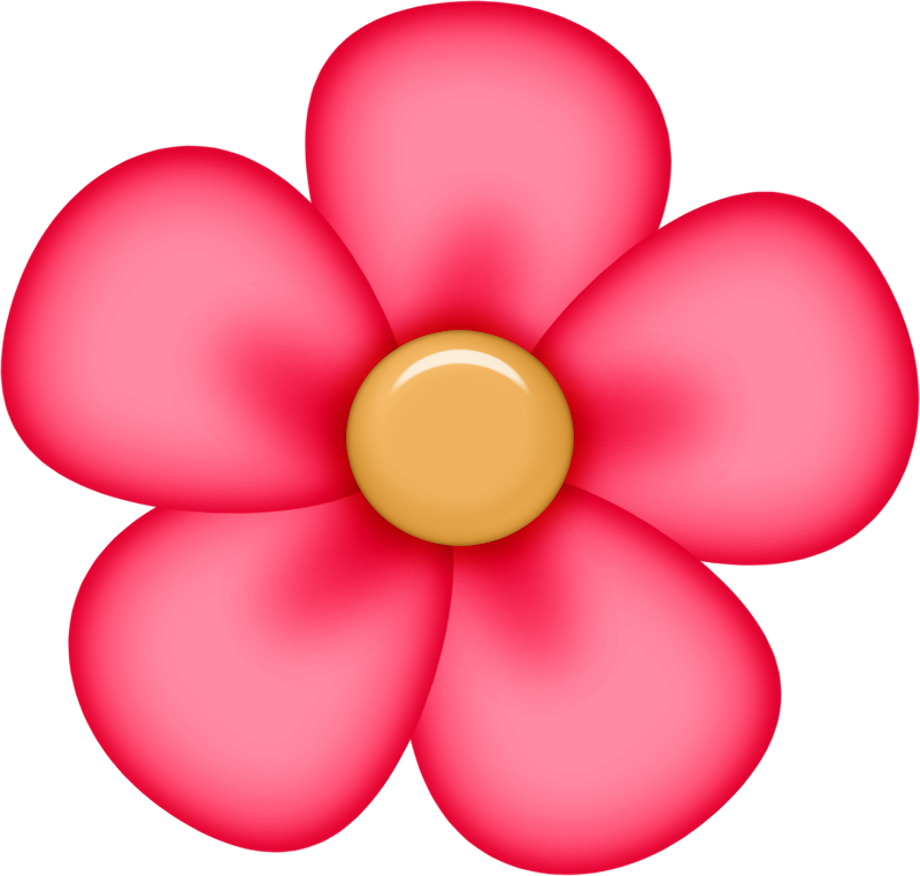 Team: Green
Team: Pink
Summary
[Speaker Notes: GV nháy vào tên nhóm để tính điểm cho các đội. Mỗi lần nháy 1 bông hoa xuất hiện.]
02
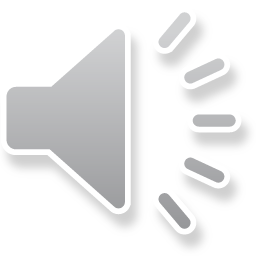 Activity 1. Circle and match. Then say.
Circle and match. Then say.
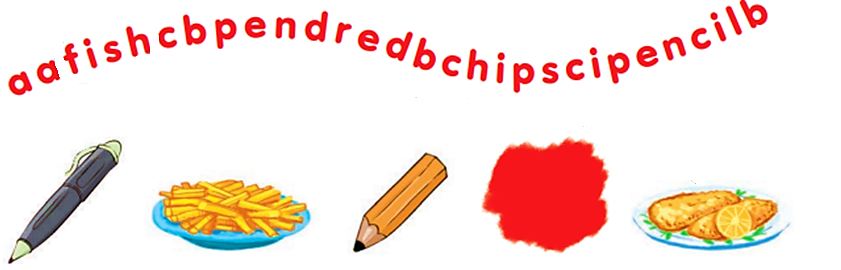 e
d
c
b
a
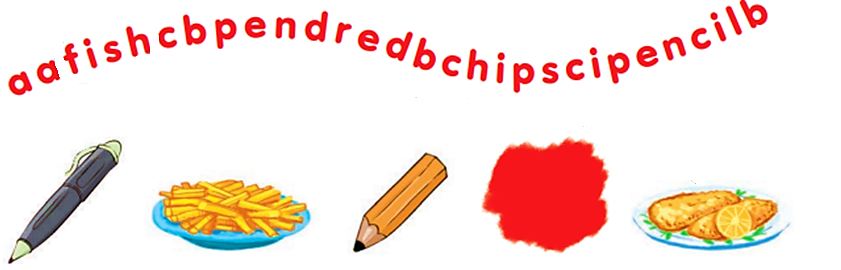 e
d
c
b
a
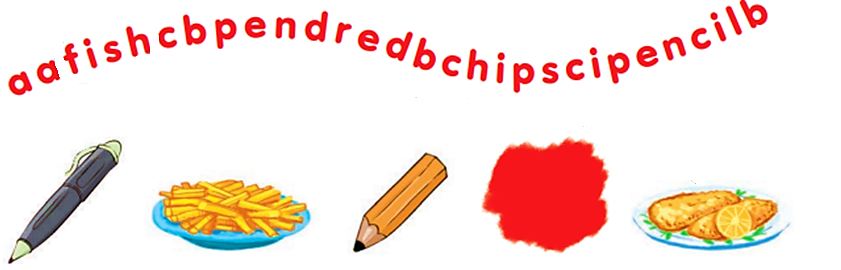 e
d
c
b
a
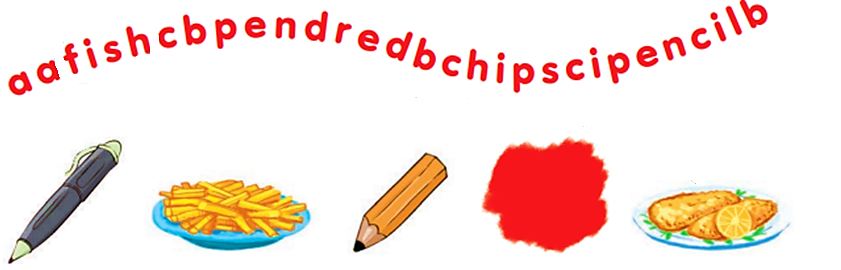 e
d
c
b
a
03
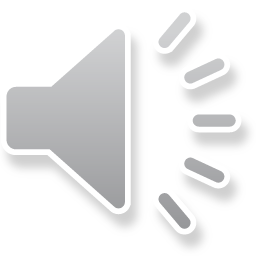 Activity 2. Let’s play.
Air drawing
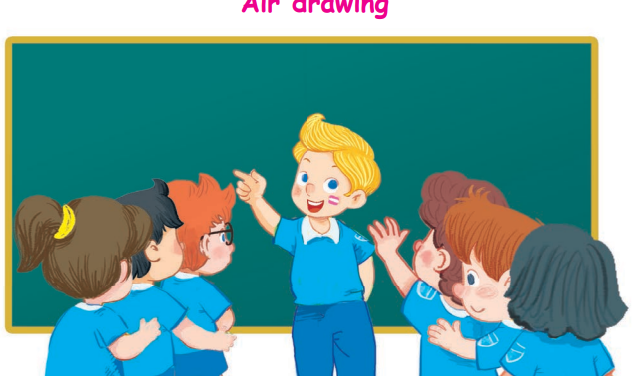 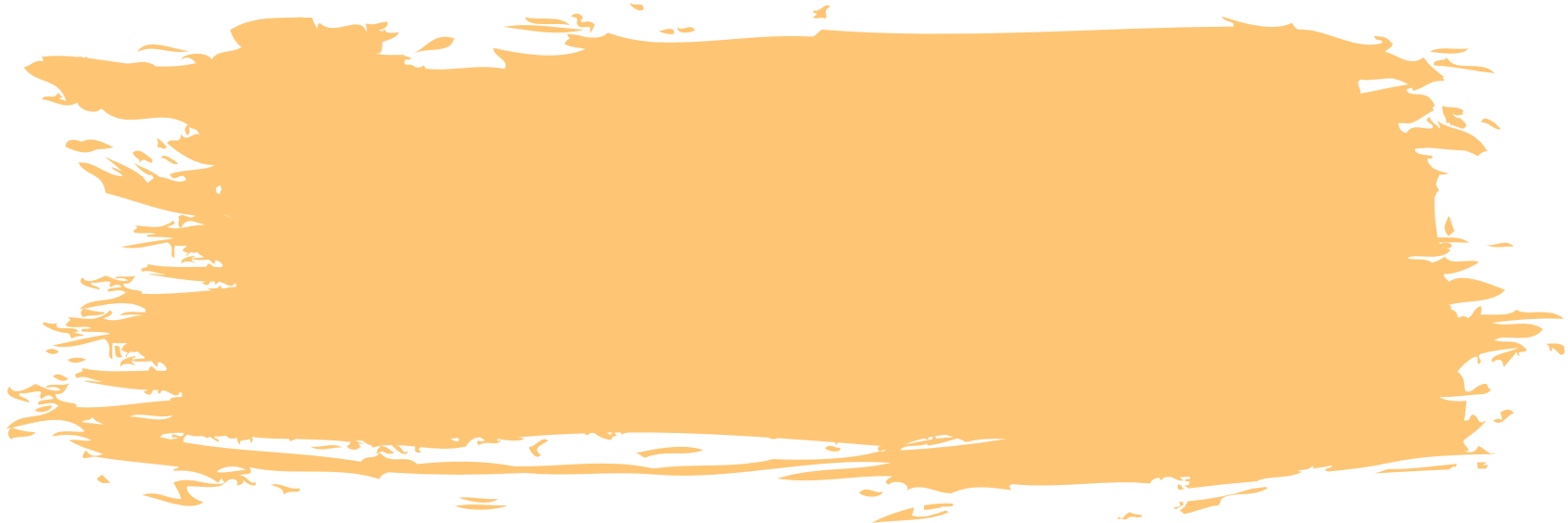 Teamwork
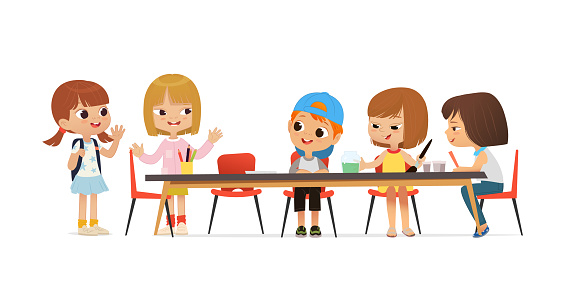 04
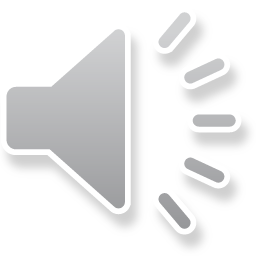 Fun corner and Wrap-up
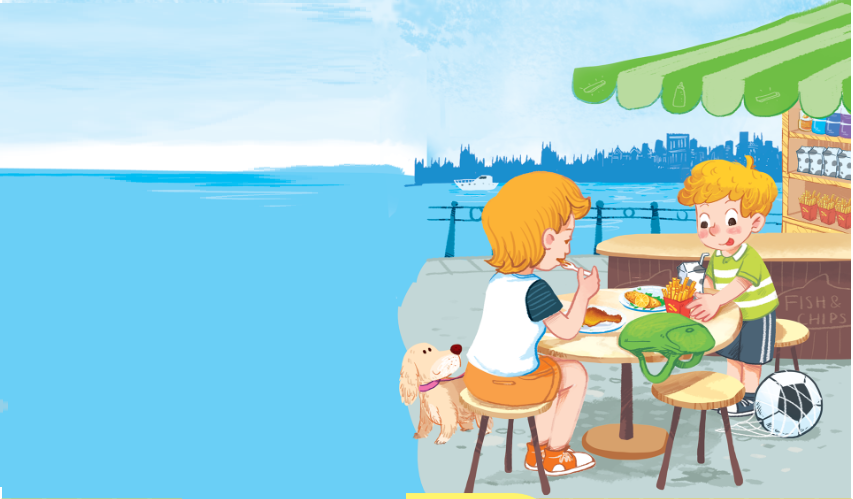 Let’s chant.
3
2
1
E, e, pen.
E, e, pencil.
Pen and pencil.
Pen and pencil.
I, i, fish.
I, i, chips.
Fish and chips. 
Fish and chips.
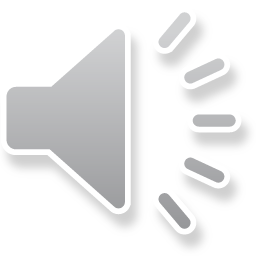 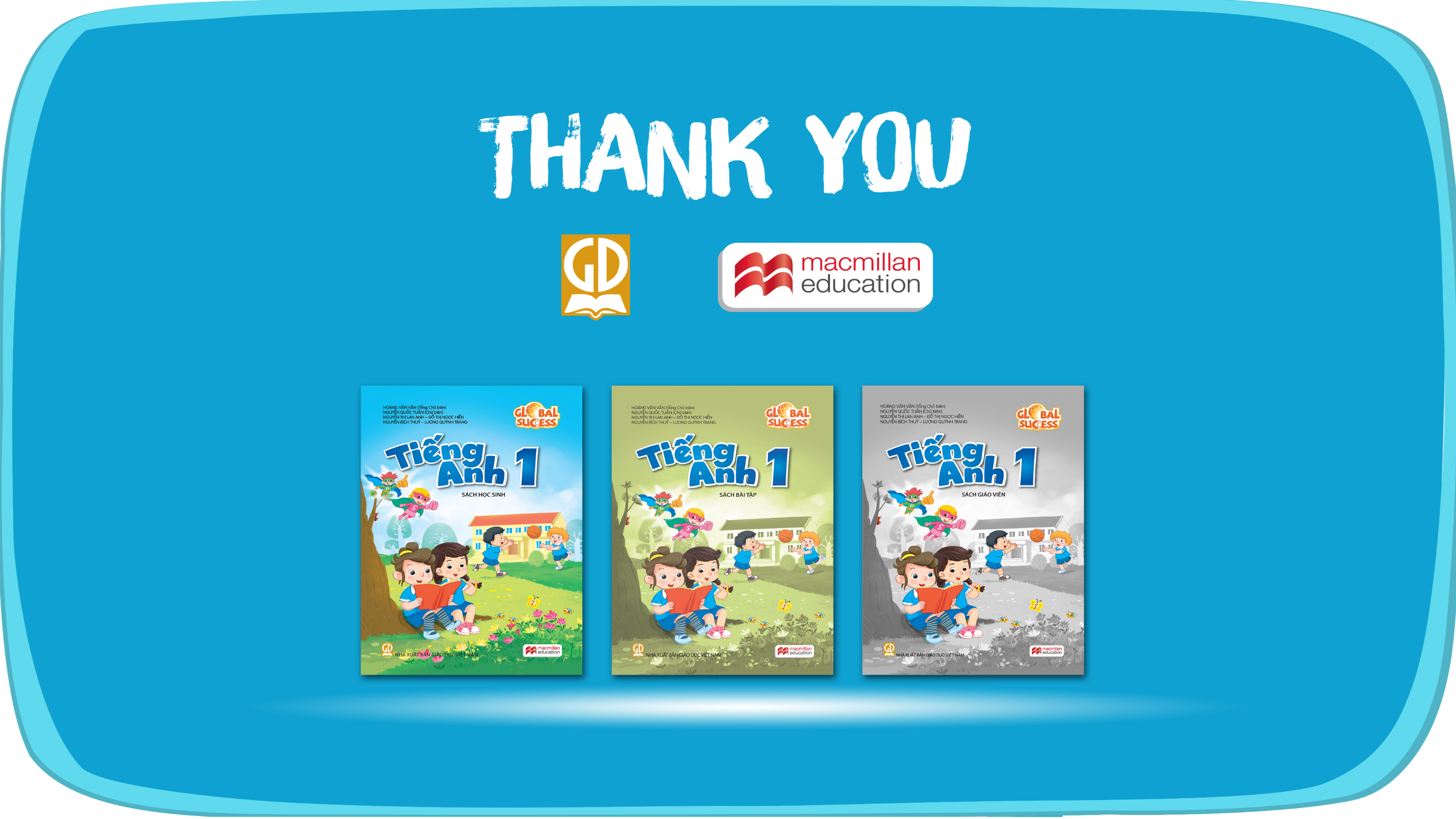 Website: hoclieu.vn
Fanpage: https://www.facebook.com/tienganhglobalsuccess.vn/